Сысоева
Каринэ Владимировна
ИНФОРМАЦИЯ
О ПРОФЕССИОНАЛЬНЫХ ДОСТИЖЕНИЯХ
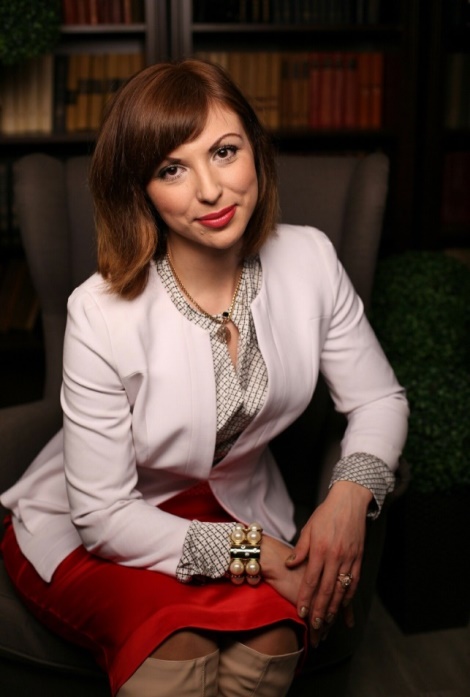 учитель английского языка 
высшей категории
МБОУ “Школа №67”
г. Ростов-на-Дону
пед. стаж – 13 лет
1.НАЛИЧИЕ У УЧИТЕЛЯ СОБСТВЕННОЙ МЕТОДИЧЕСКОЙ РАЗРАБОТКИ ПО ПРЕПОДАВАЕМОМУ ПРЕДМЕТУ, ИМЕЮЩЕЙ ПОЛОЖИТЕЛЬНОЕ ЗАКЛЮЧЕНИЕ ПО ИТОГАМ АПРОБАЦИИ В ПРОФЕССИОНАЛЬНОМ СООБЩЕСТВЕ
СОЗДАНИЕ СИТУАЦИИ УСПЕХА НА УРОКАХ ГЕОГРАФИИ КАК АКТИВИЗИРУЮЩИЙ И РАЗВИВАЮЩИЙ ФАКТОР ОБУЧЕНИЯ
ЧЕРЕЗ СОДЕРЖАНИЕ ПРЕДМЕТА;
  ИСПОЛЬЗУЯ РАЗЛИЧНЫЕ МЕТОДЫ И ПРИЕМЫ ПРЕПОДАВАНИЯ;
  ИСПОЛЬЗУЯ ПОТЕНЦИАЛ ВНЕУРОЧНОЙ ДЕЯТЕЛЬНОСТИ
ЦЕЛЬ:
ВОСПИТАНИЕ САМОСТОЯТЕЛЬНО МЫСЛЯЩЕЙ ЛИЧНОСТИ, СПОСОБНОЙ АДАПТИРОВАТЬСЯ К ИЗМЕНЯЮЩИМСЯ УСЛОВИЯМ ЖИЗНИ, УМЕЮЩЕЙ И ЖЕЛАЮЩЕЙ САМОСОВЕРШЕНСТВОВАТЬСЯ И ПРОДОЛЖАТЬ  САМООБРАЗОВАНИЕ
СОЗДАНИЕ СИТУАЦИИ УСПЕХА НА УРОКАХ ГЕОГРАФИИ КАК АКТИВИЗИРУЮЩИЙ И РАЗВИВАЮЩИЙ ФАКТОР ОБУЧЕНИЯ
АКТИВНЫЕ МЕТОДЫ ОБУЧЕНИЯ;
  ПРОЕКТНАЯ ДЕЯТЕЛЬНОСТЬ;
  ИССЛЕДОВАТЕЛЬСКАЯ РАБОТА
УРОВНИ ПЕДАГОГИЧЕСКОЙ ДЕЯТЕЛЬНОСТИ
  УРОВЕНЬ I – УРОЧНАЯ ДЕЯТЕЛЬНОСТЬ.
  УРОВЕНЬ II – ЗАНЯТИЯ ФАКУЛЬТАТИВОВ, ТВОРЧЕСКИХ ЛАБОРАТОРИЙ.
  УРОВЕНЬ III – ПРЕДСТАВЛЕНИЕ РЕЗУЛЬТАТОВ УЧЕБНОЙ ДЕЯТЕЛЬНОСТИ В ОЛИМПИАДАХ, КОНКУРСАХ, КОНФЕРЕНЦИЯХ.
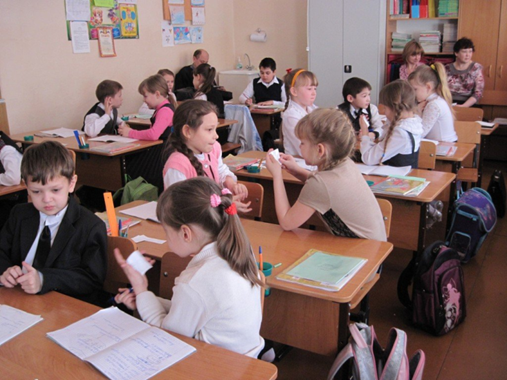 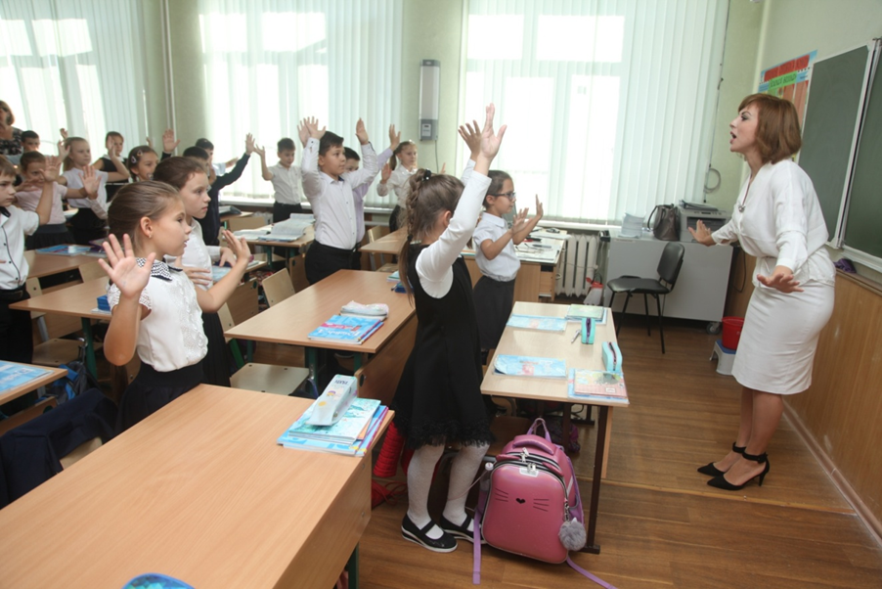 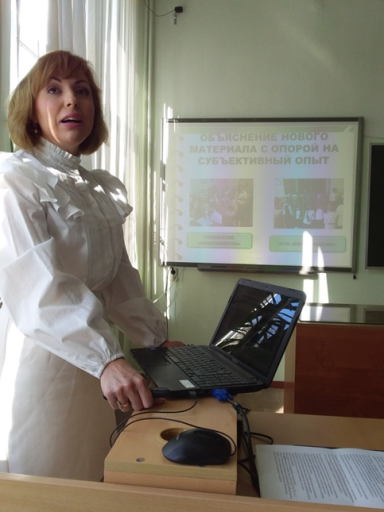 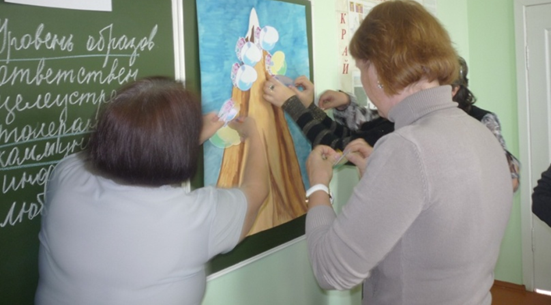 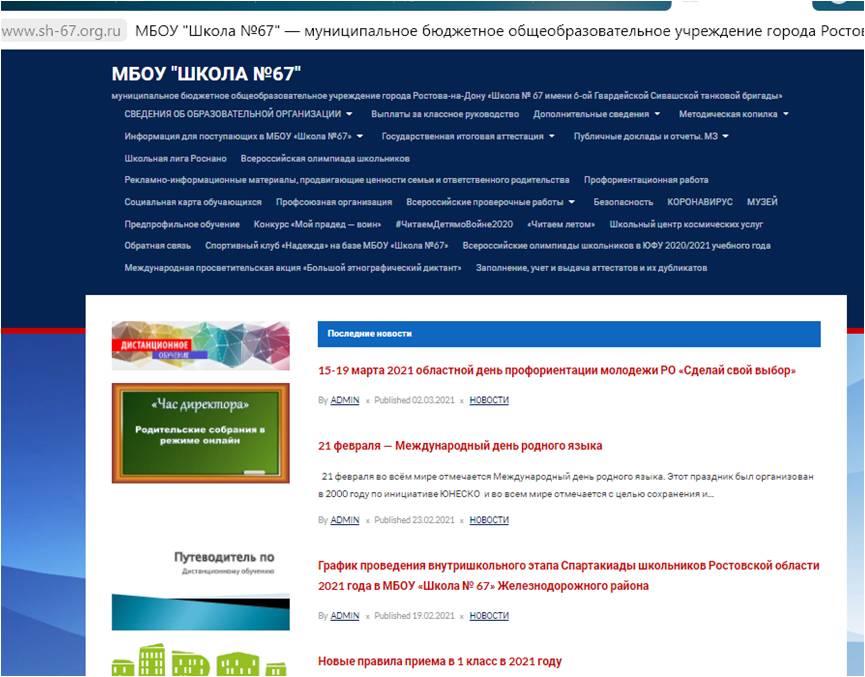 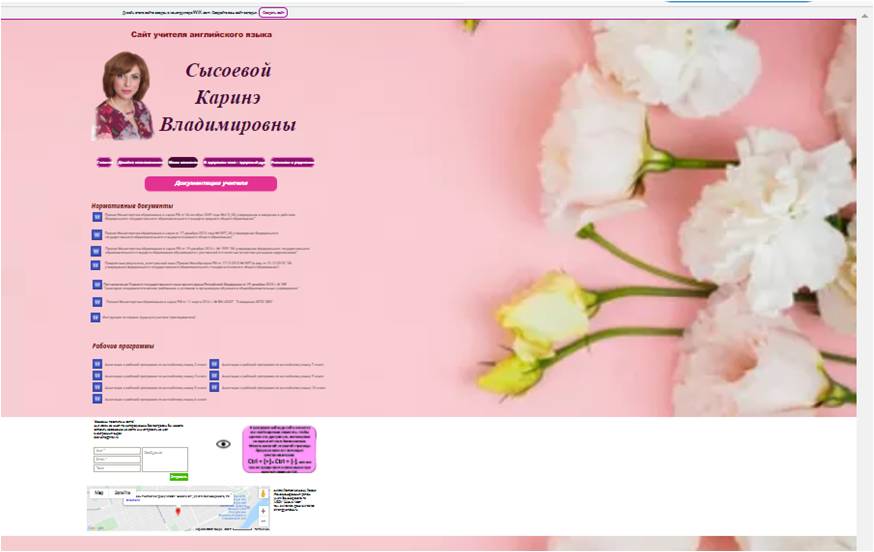 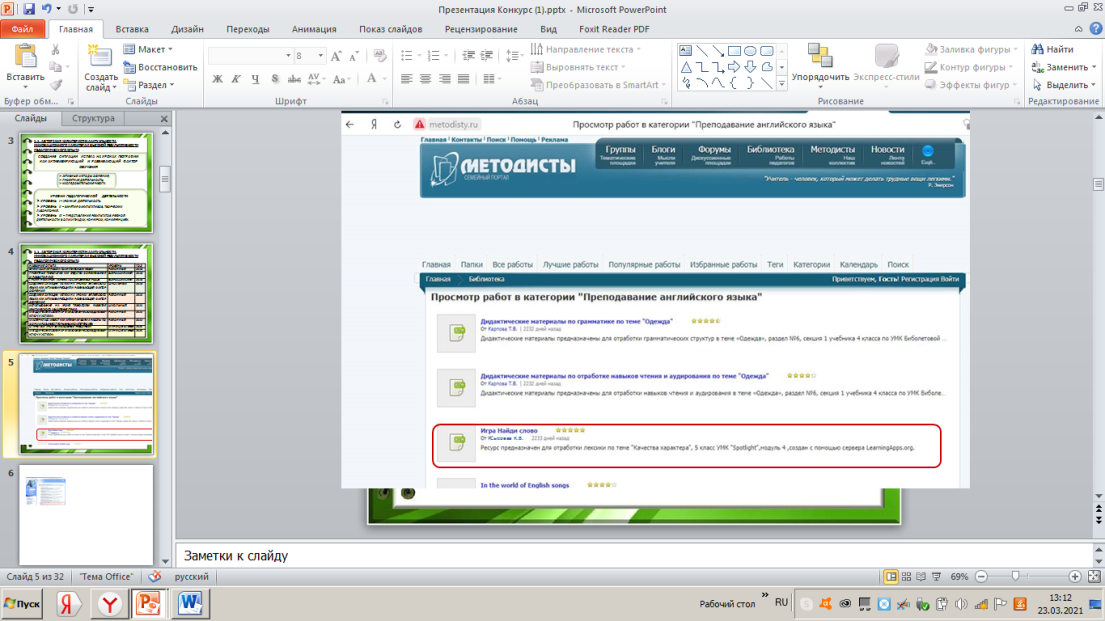 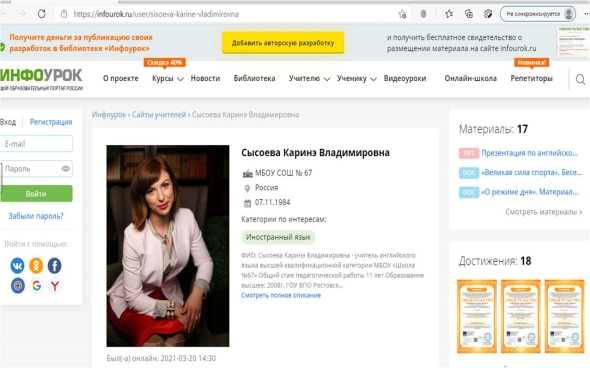 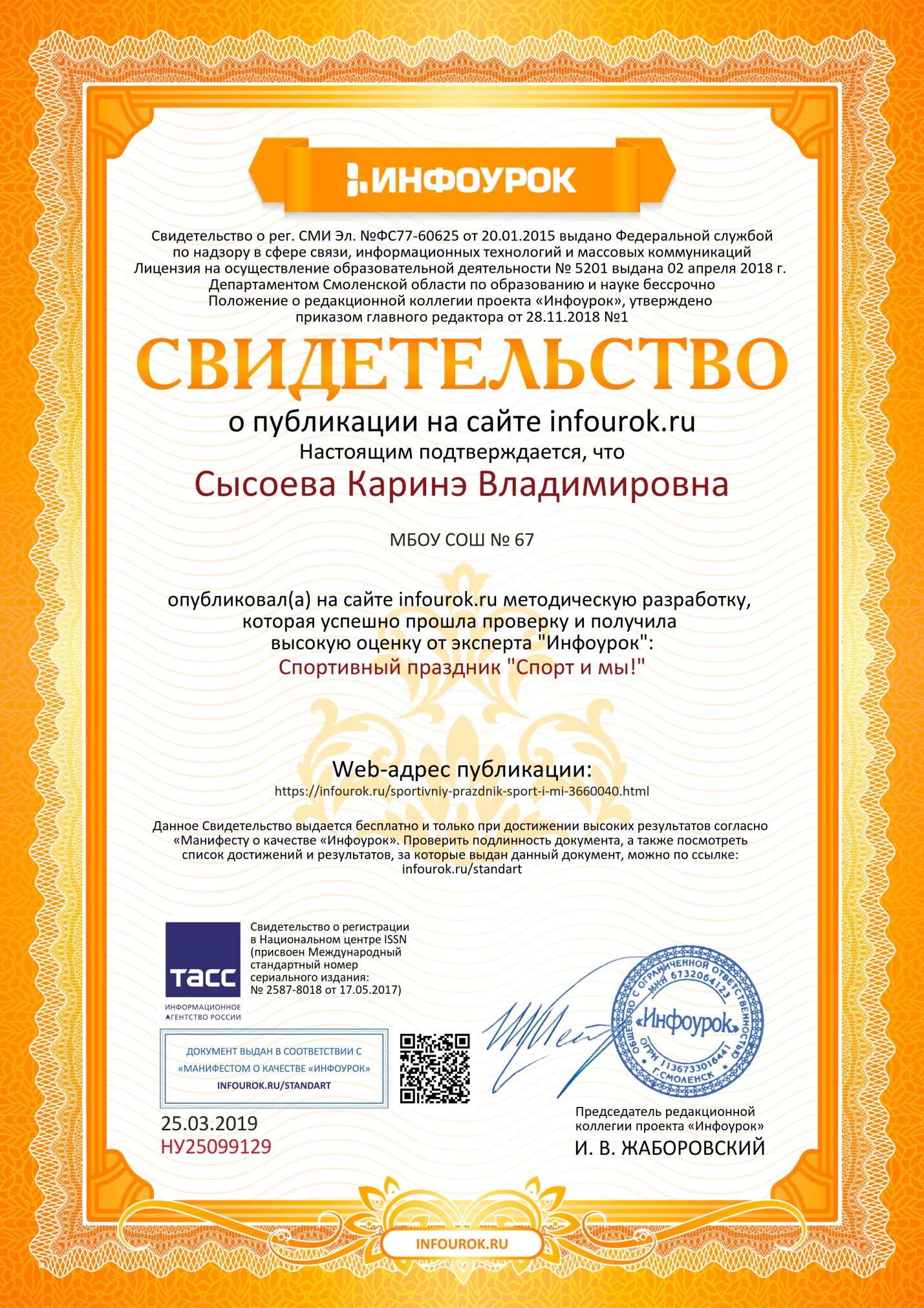 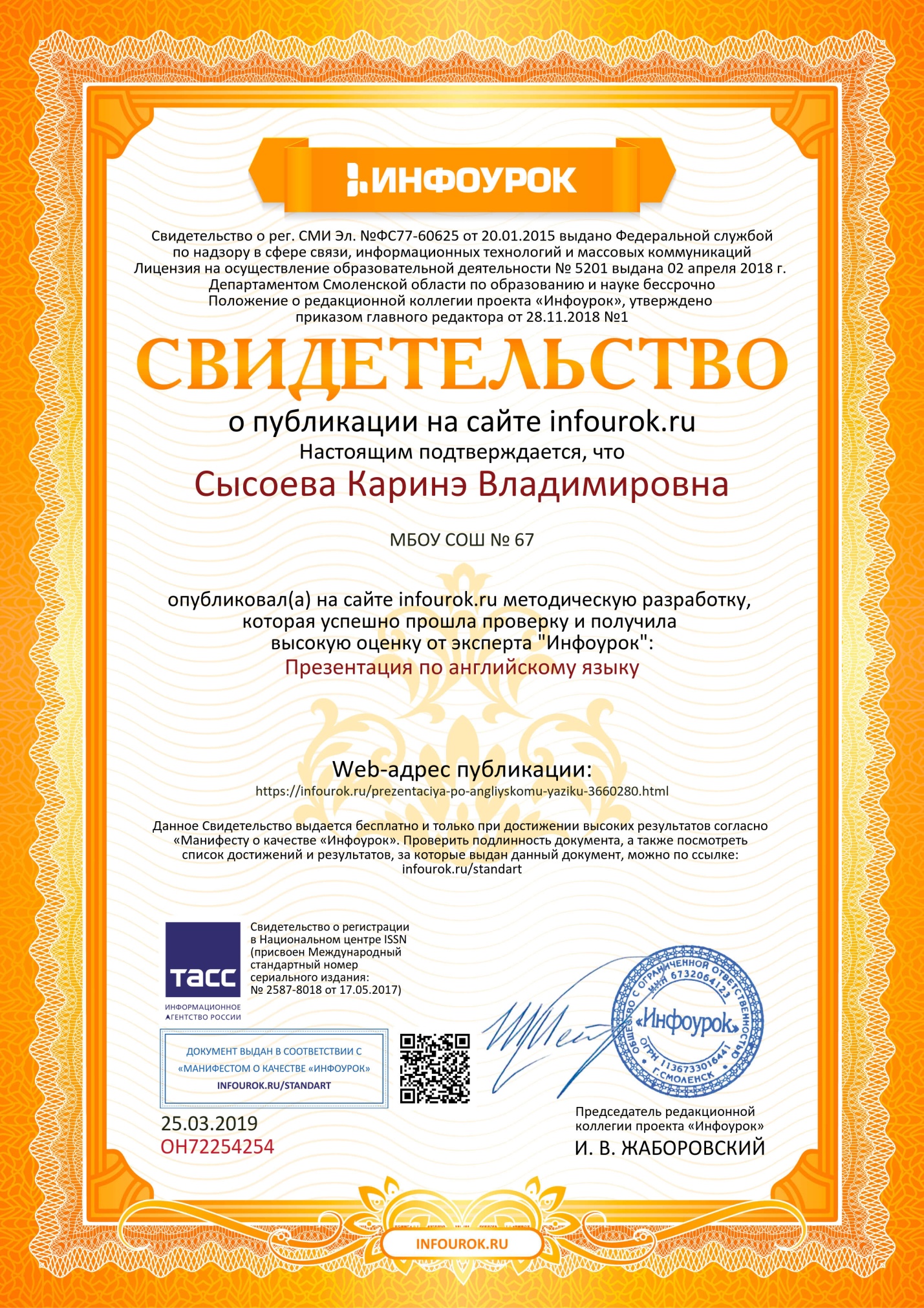 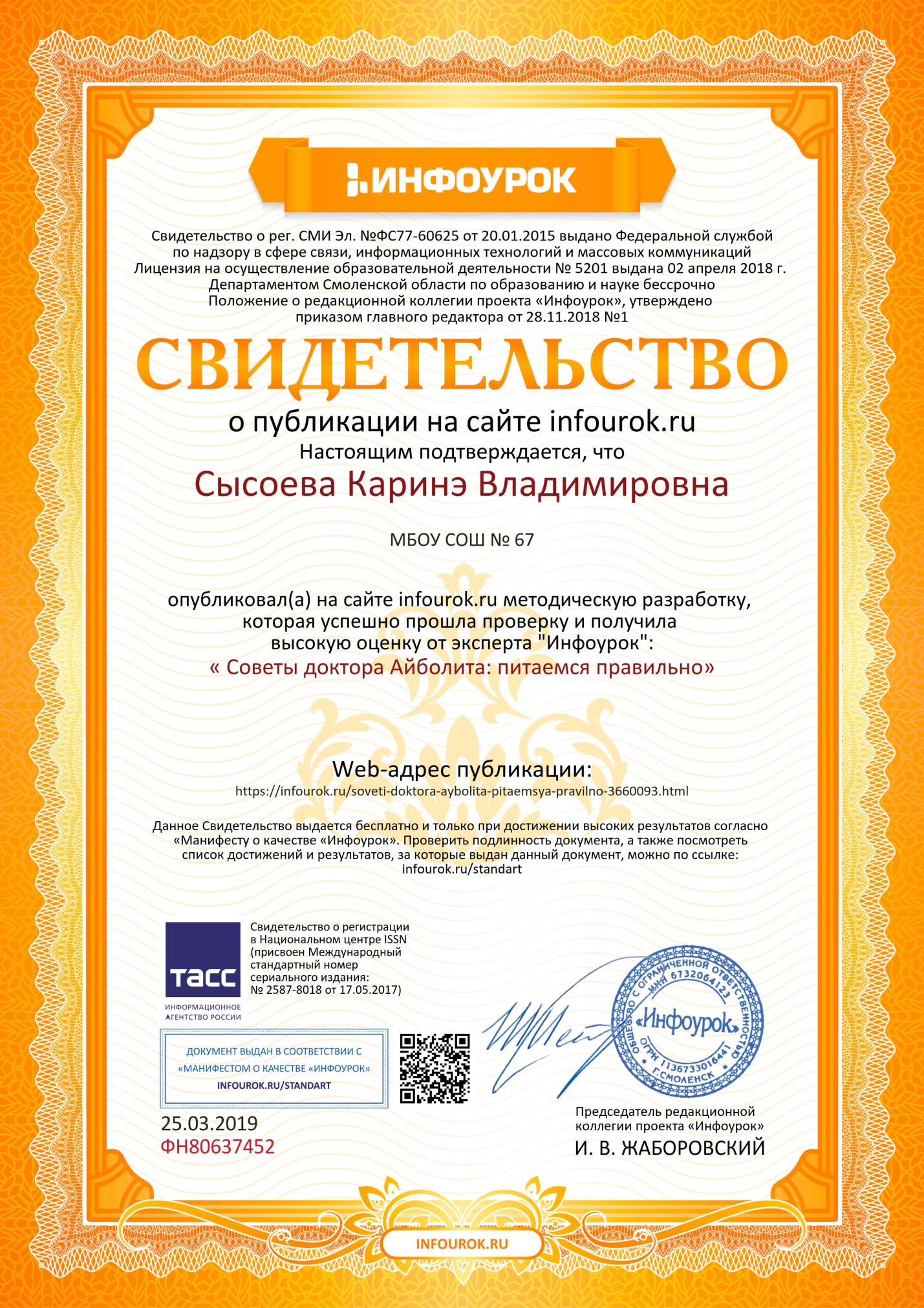 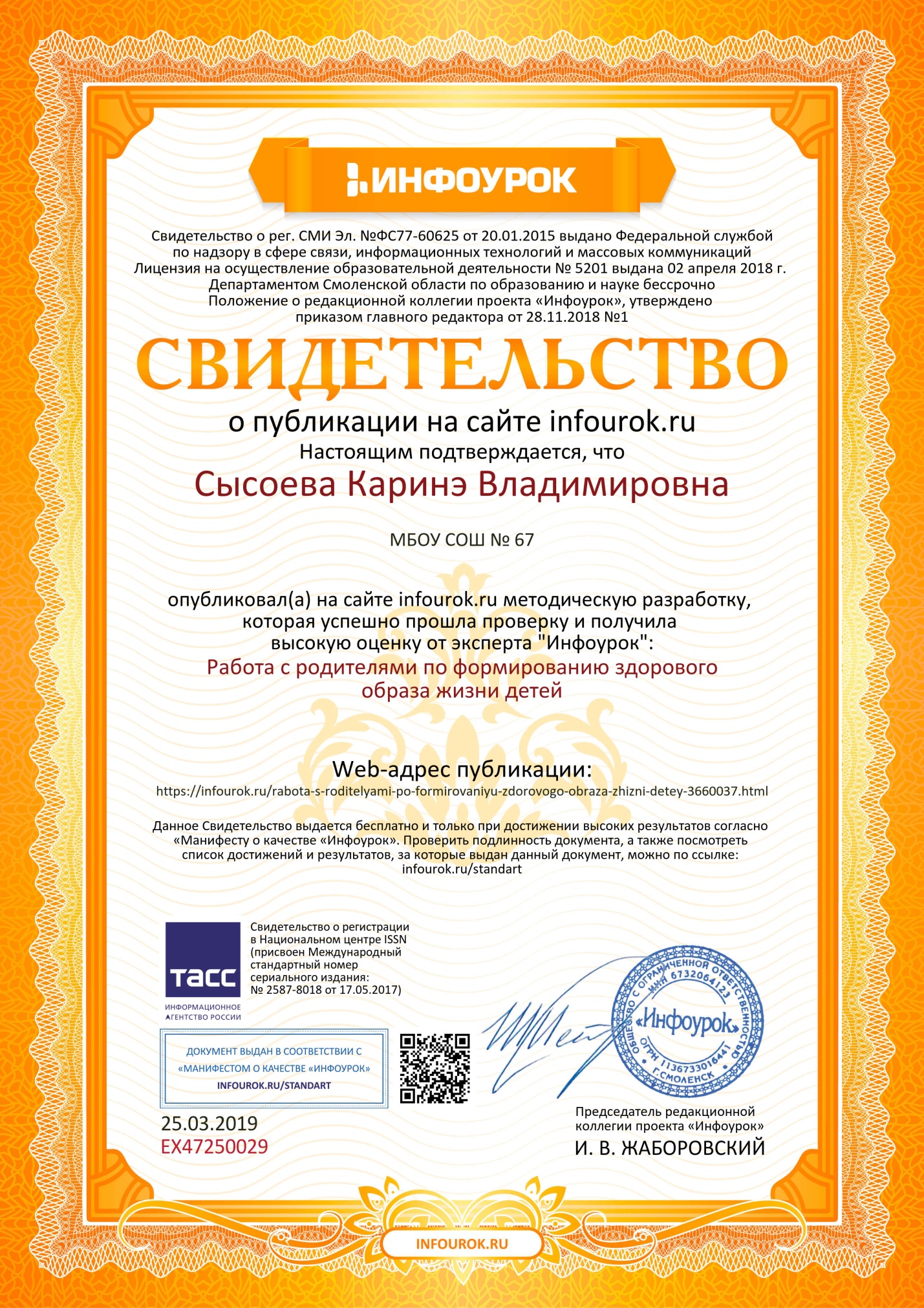 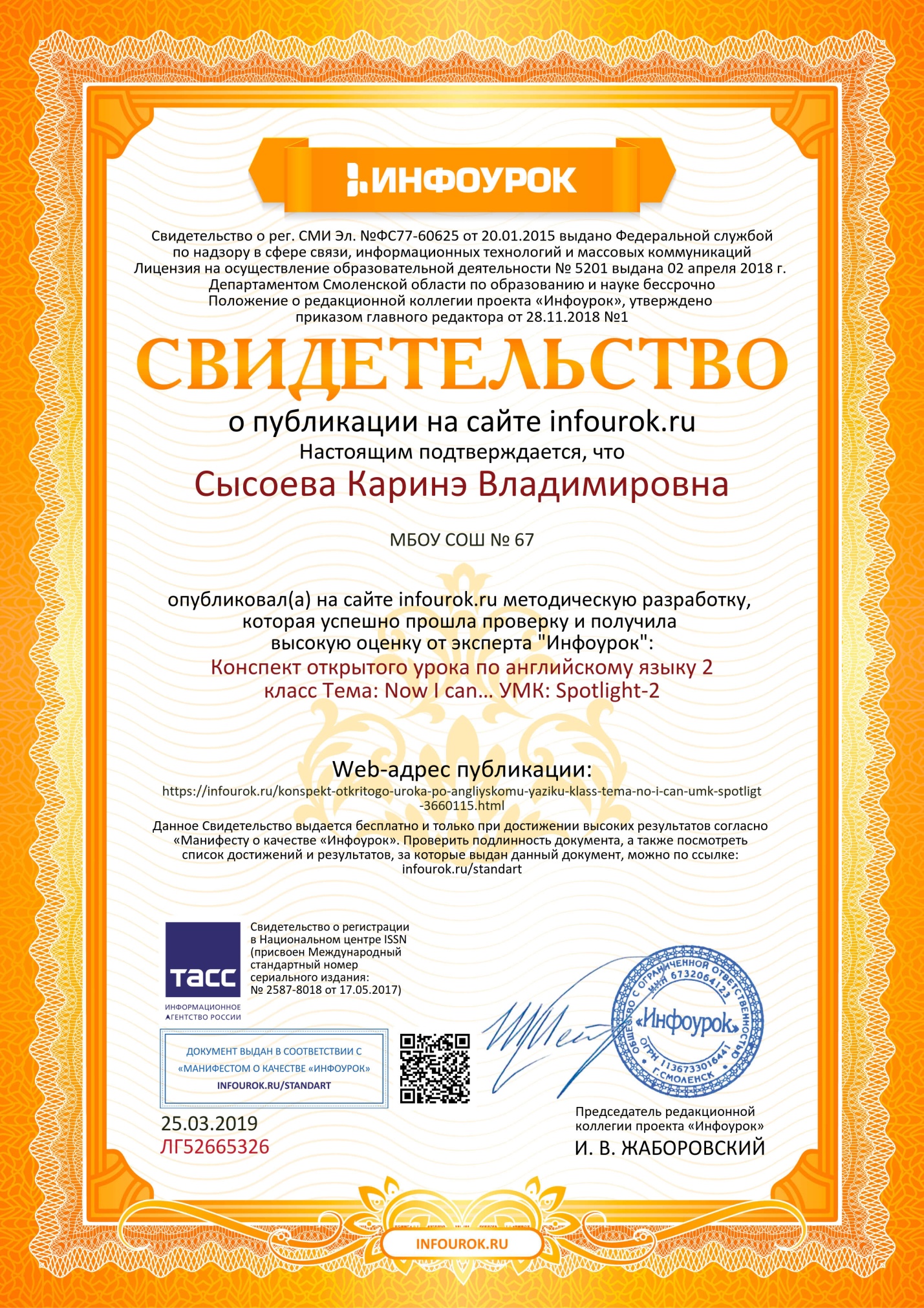 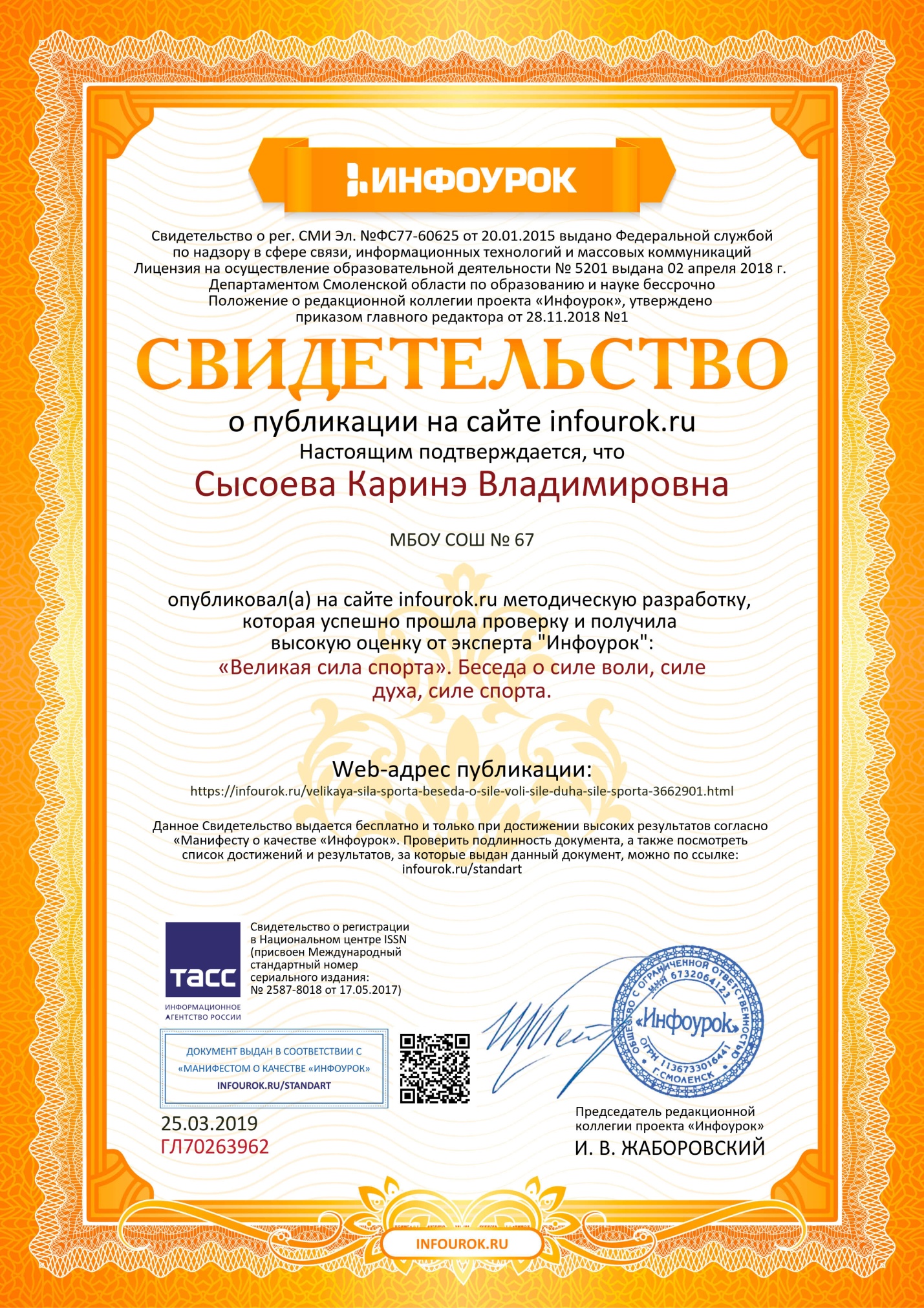 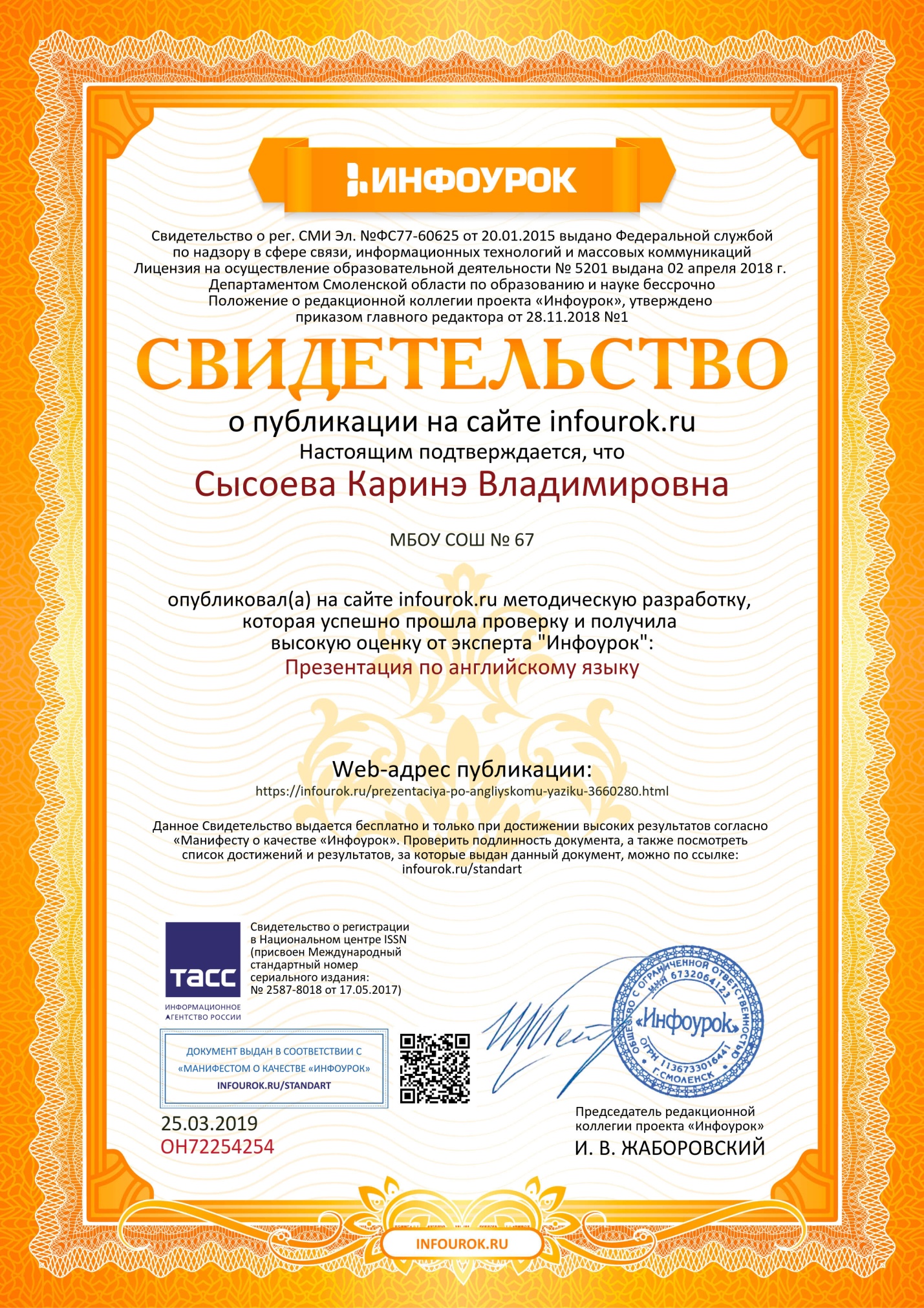 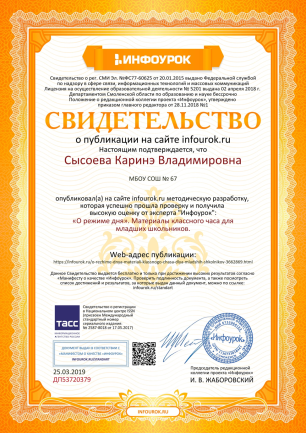 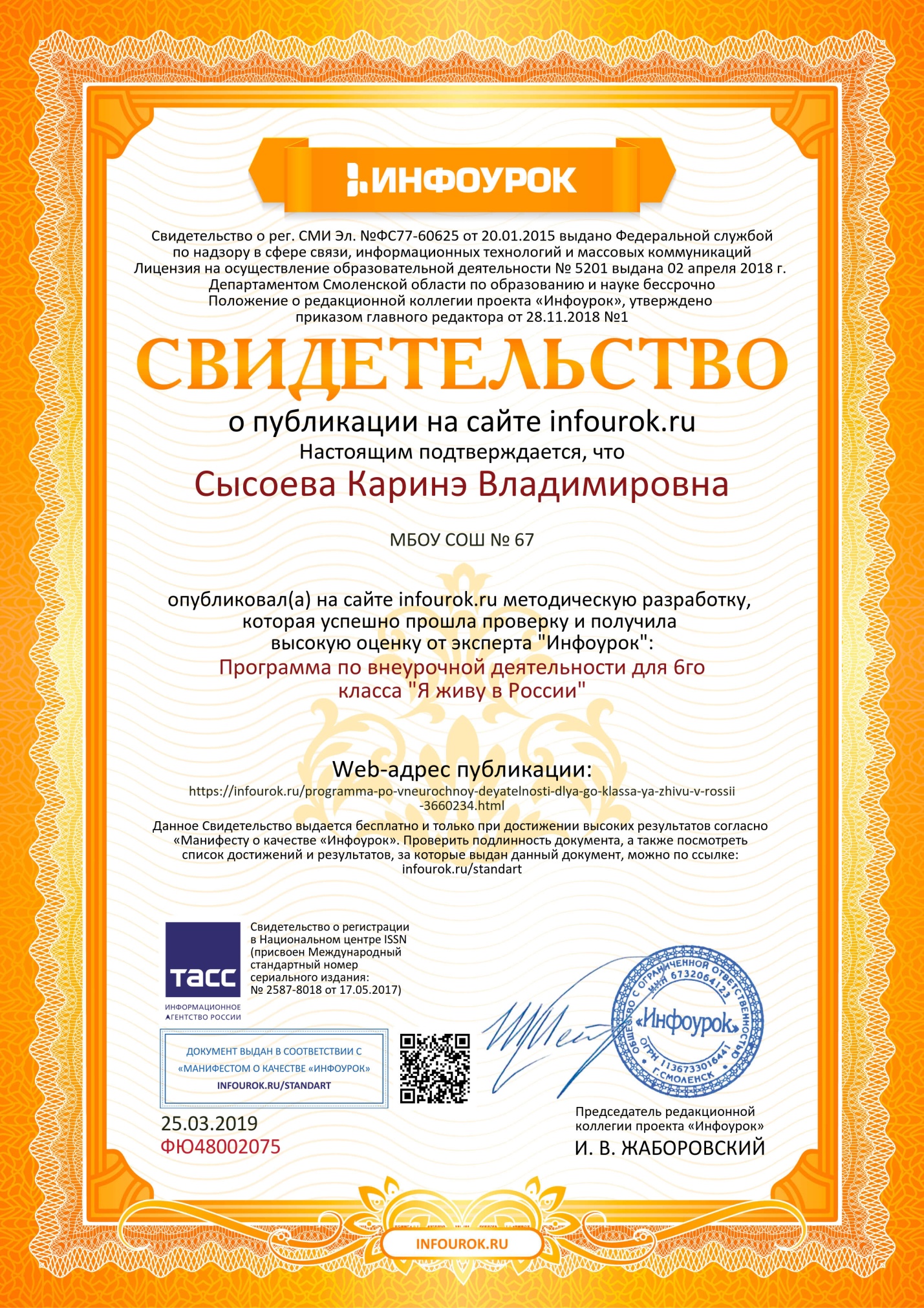 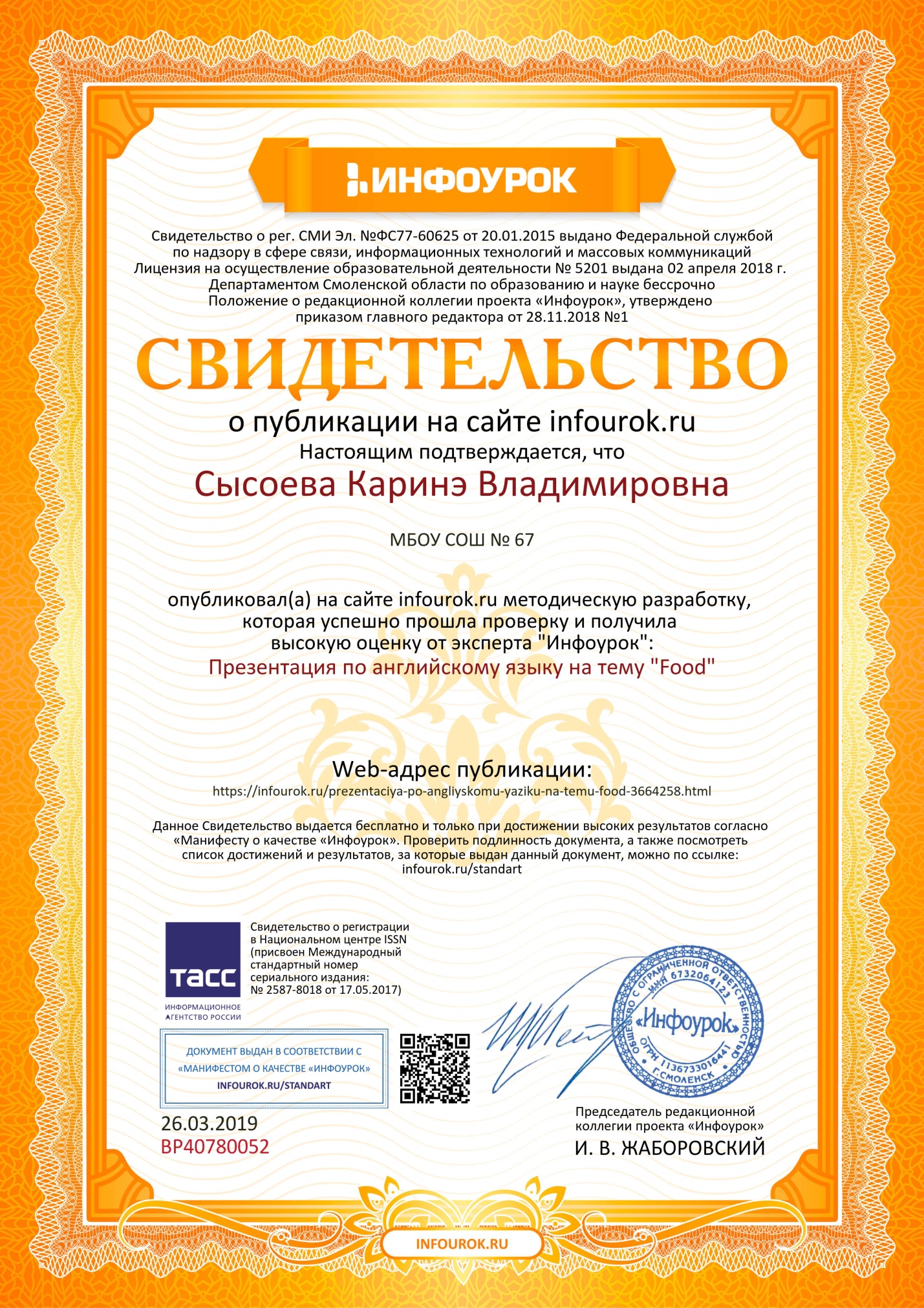 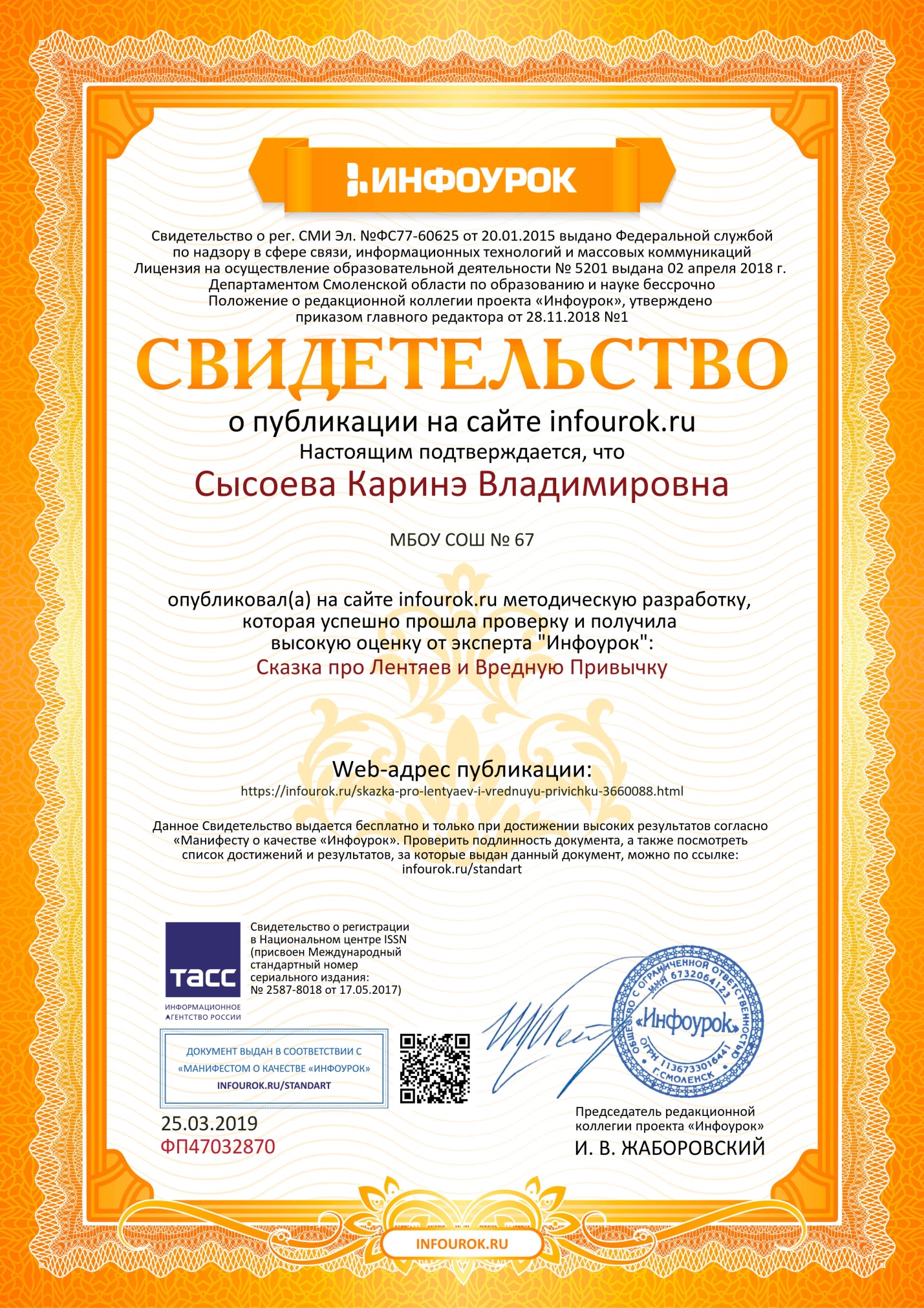 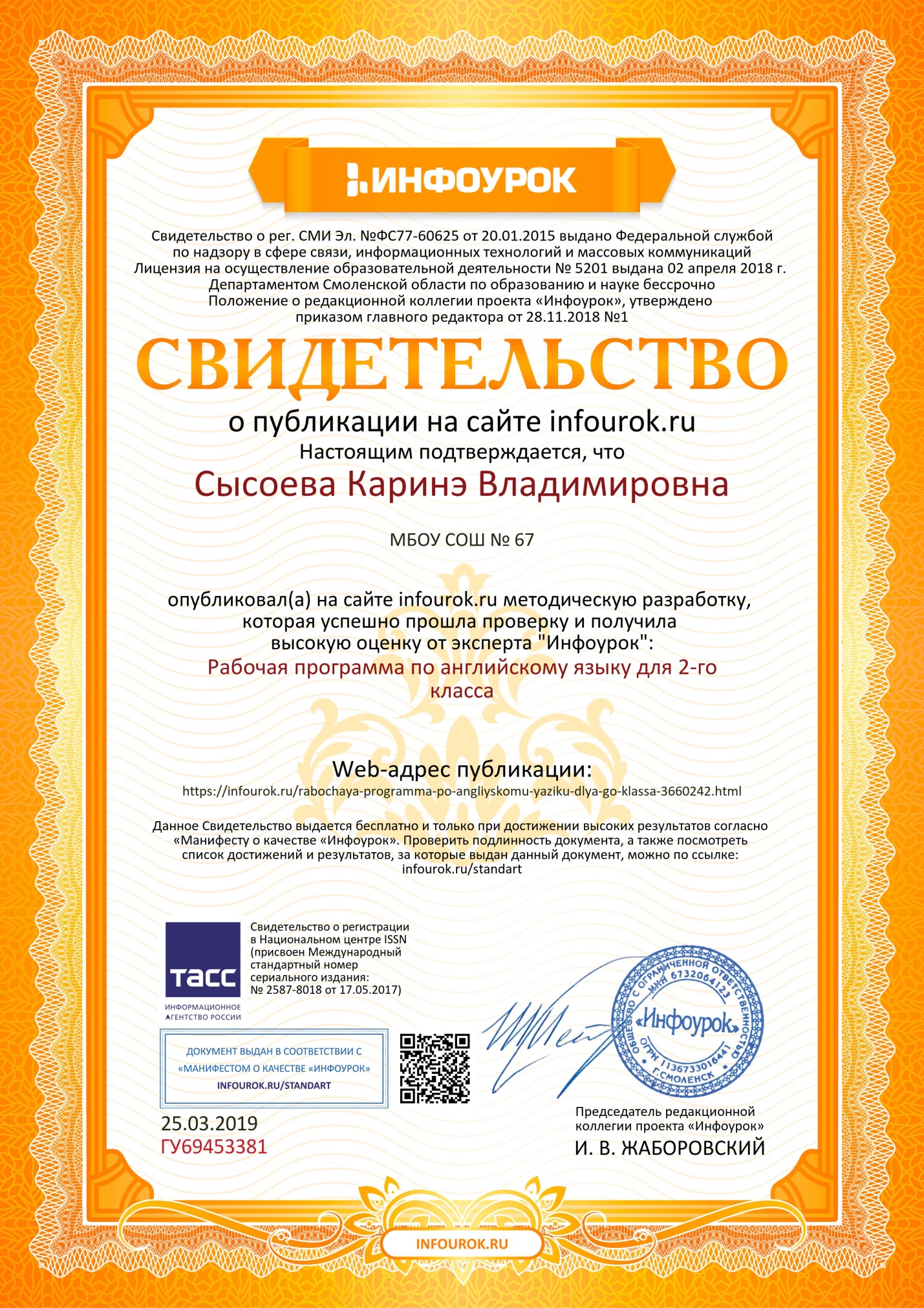 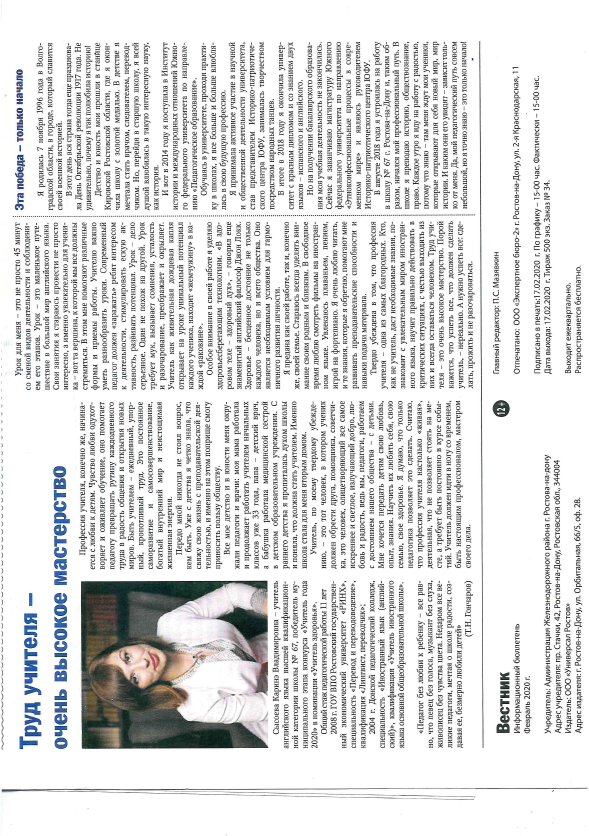 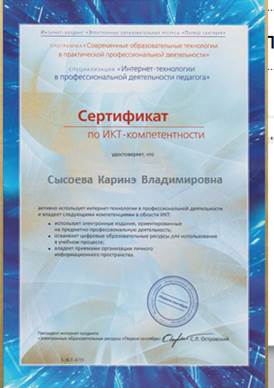 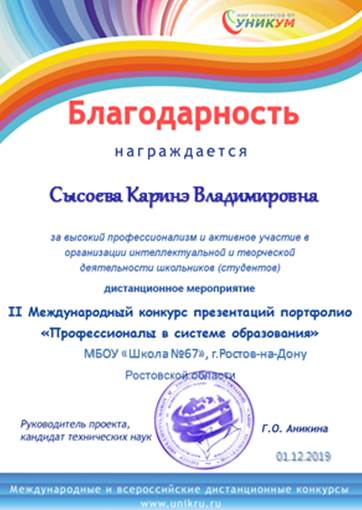 VIII Всероссийская Ярмарка социально-педагогических инноваций 2021 г. 
«Актуальные практики образовательных организаций Российской Федерации по выполнению приоритетных направлений федеральных проектов в сфере образования», 
г. Таганрог
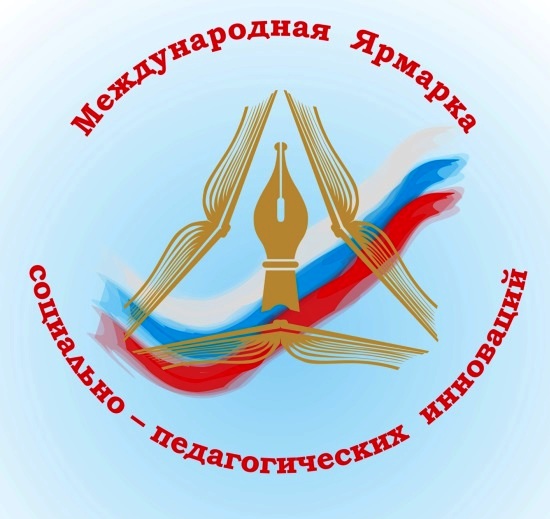 «Психофизическое здоровье - ключ к успеху»
2. ВЫСОКИЕ (С ПОЗИТИВНОЙ ДИНАМИКОЙ ЗА ПОСЛЕДНИЕ ТРИ ГОДА) РЕЗУЛЬТАТЫ УЧЕБНЫХ ДОСТИЖЕНИЙ ОБУЧАЮЩИХСЯ, КОТОРЫЕ ОБУЧАЮТСЯ У УЧИТЕЛЯ
ПИСЬМЕННЫЕ РАБОТЫ
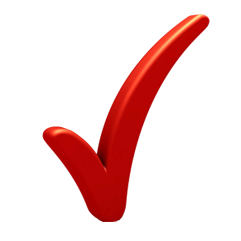 ТВОРЧЕСКИЕ РАБОТЫ
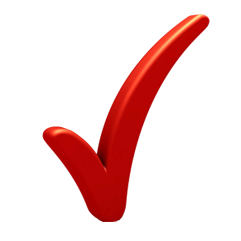 ПИСЬМА
КОНТРОЛЬНЫЕ РАБОТЫ
ТЕСТОВЫЕ  РАБОТЫ
СОЧИНЕНИЯ
СЛОВАРНЫЕ ДИКТАНТЫ
ЭССЕ
УСТНЫЕ ОТВЕТЫ
ПРОЕКТЫ
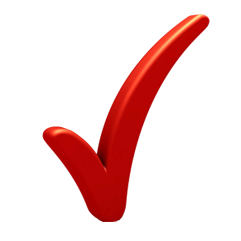 САМООЦЕНКА
ЛИСТ САМООЦЕНКИ
ГОВОРЯЩИЕ РИСУНКИ
КАРТОЧКИ С СИМВОЛАМИ
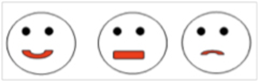 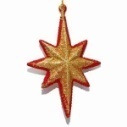 хочу узнать больше по этой теме
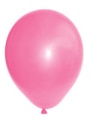 ЛЕСЕНКА УСПЕХА
узнал много нового и интересного
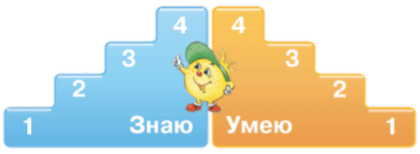 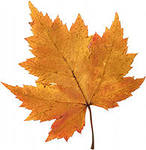 нужно время, чтобы запомнить материал урока
КАЧЕСТВО УСВОЕНИЯ ОБРАЗОВАТЕЛЬНЫХ ПРОГРАММ
СРЕДНИЙ БАЛЛ ПО ПРЕДМЕТУ
СРЕДНИЙ БАЛЛ ПО ПРЕДМЕТУ НА ОСНОВЕ АНАЛИЗА КЛАССНЫХ ЖУРНАЛОВ
СООТНОШЕНИЕ ЧЕТВЕРТНЫХ ОЦЕНОК И ОЦЕНОК, 
ПОЛУЧЕННЫХ НА АДМИНИСТРАТИВНЫХ 
СРЕЗОВЫХ КОНТРОЛЬНЫХ РАБОТАХ
2021, 8Б
2020, 11Б
2019, 10Б
ДИНАМИКА УСПЕВАЕМОСТИ ПО ПРЕДМЕТУ
ПРОЦЕНТНОЕ СООТНОШЕНИЕ КАЧЕСТВА ОЦЕНОК, 
ПОЛУЧЕННЫХ НА ГОСУДАРСТВЕННОМ 
ВЫПУСКНОМ ЭКЗАМЕНЕ ПО АНГЛИЙСКОМУ ЯЗЫКУ 
ВЫПУСКНИКАМИ 9 КЛАССОВ
СООТНОШЕНИЕ БАЛЛОВ ЕГЭ ПО АНГЛИЙСКОМУ ЯЗЫКУ
УЧАСТИЕ В ШКОЛЬНОМ ЭТАПЕ ОЛИМПИАДЫ
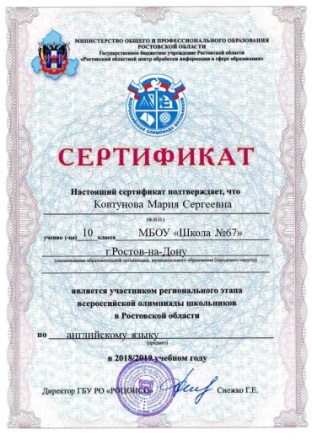 УЧАСТИЕ И ДОСТИЖЕНИЯ 
В МУНИЦИПАЛЬНОМ ЭТАПЕ ОЛИМПИАДЫ
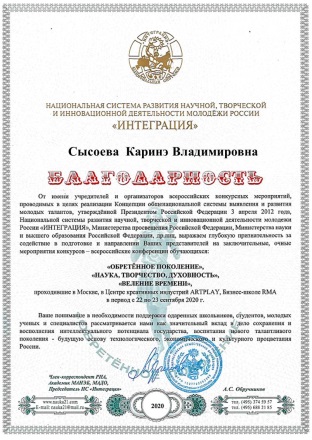 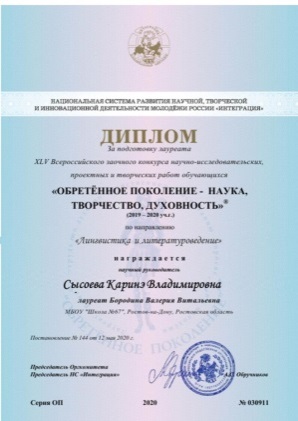 «ПЕРЕЧНЕВЫЕ» 
ОЛИМПИАДЫ
3. ВЫСОКИЕ РЕЗУЛЬТАТЫ ВНЕУРОЧНОЙ ДЕЯТЕЛЬНОСТИ ОБУЧАЮЩИХСЯ ПО УЧЕБНОМУ ПРЕДМЕТУ, КОТОРЫЙ ПРЕПОДАЕТ УЧИТЕЛЬ
«Веселый Английский»
3 КЛАСС
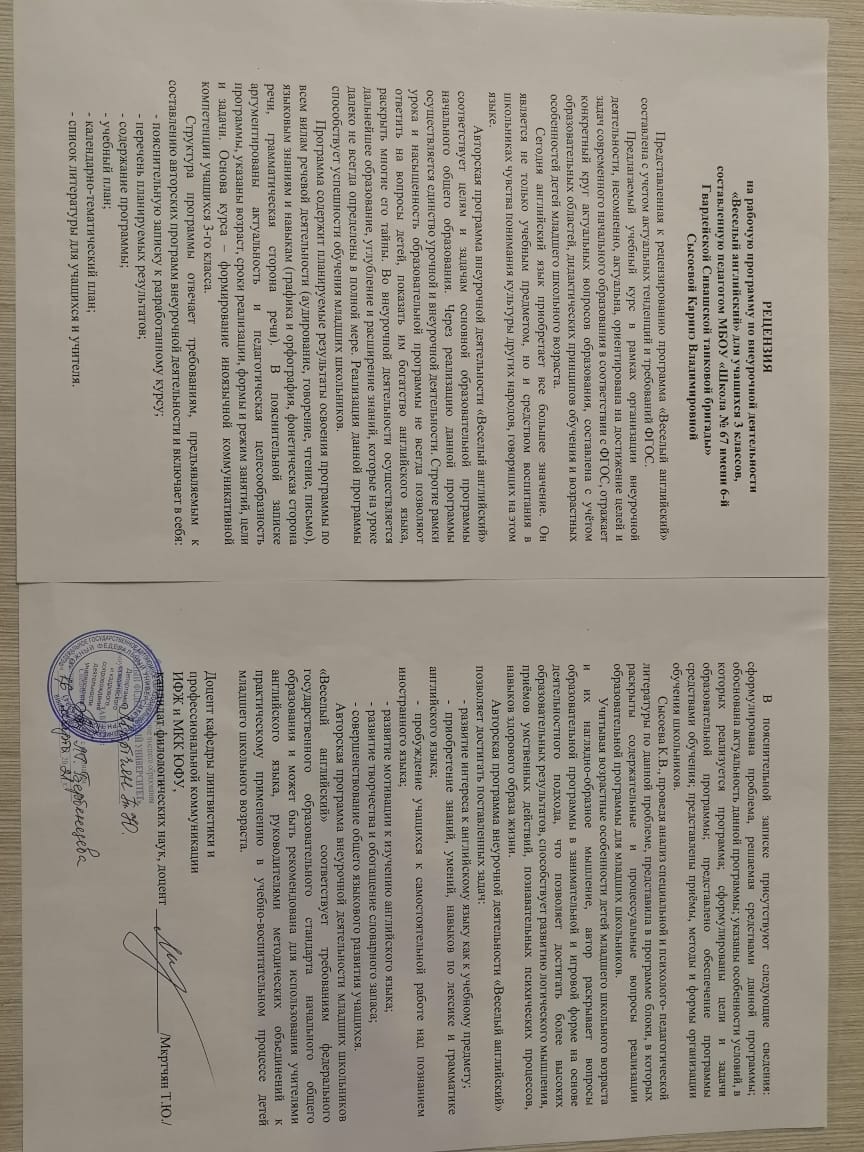 СОДЕРЖАНИЕ
«ВЕСЕЛЫЙ АНГЛИЙСКИЙ»
(34 ЧАСА)
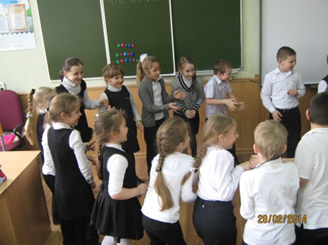 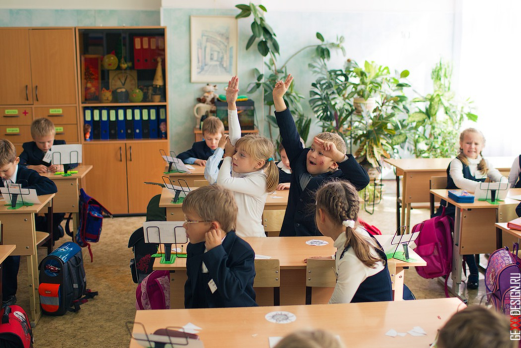 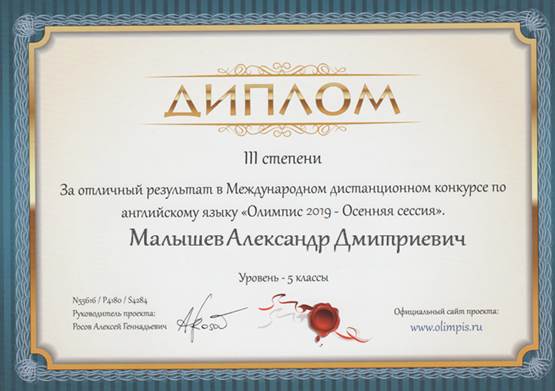 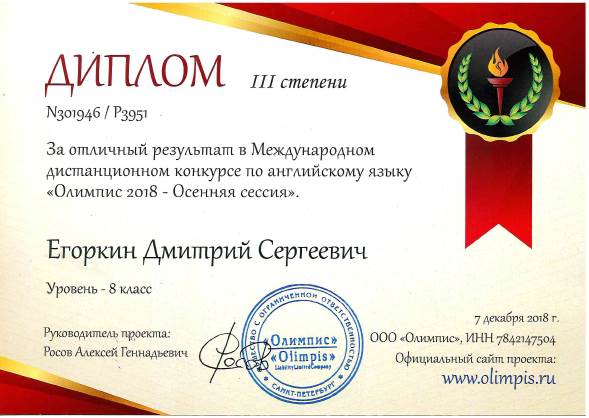 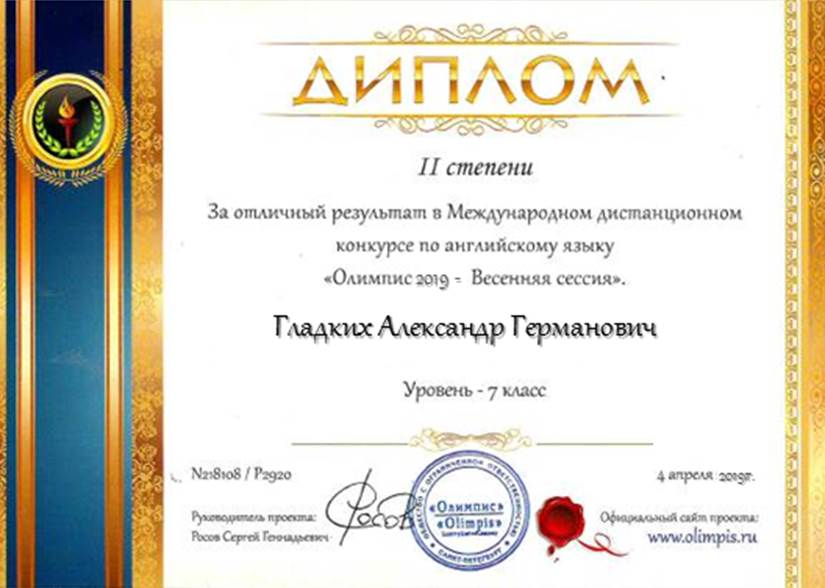 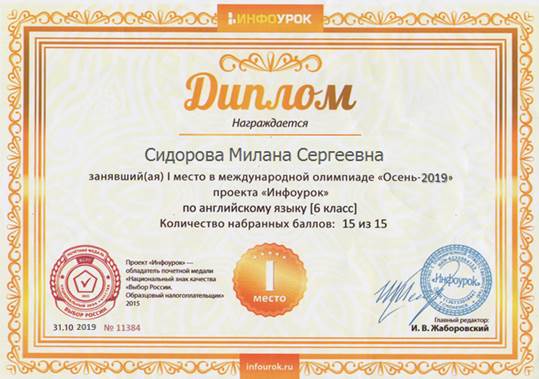 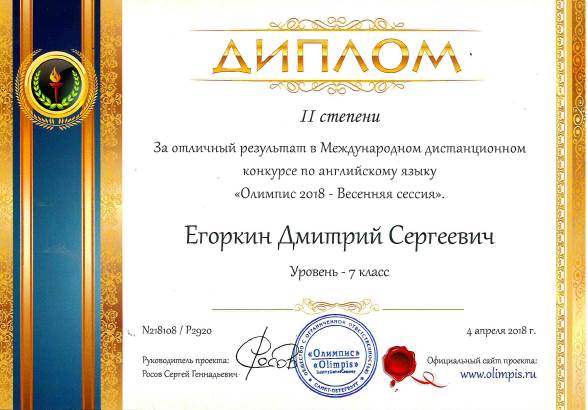 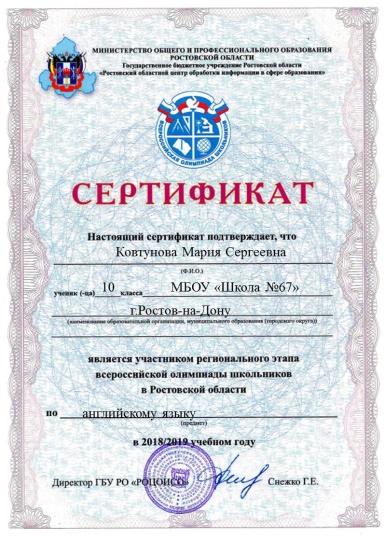 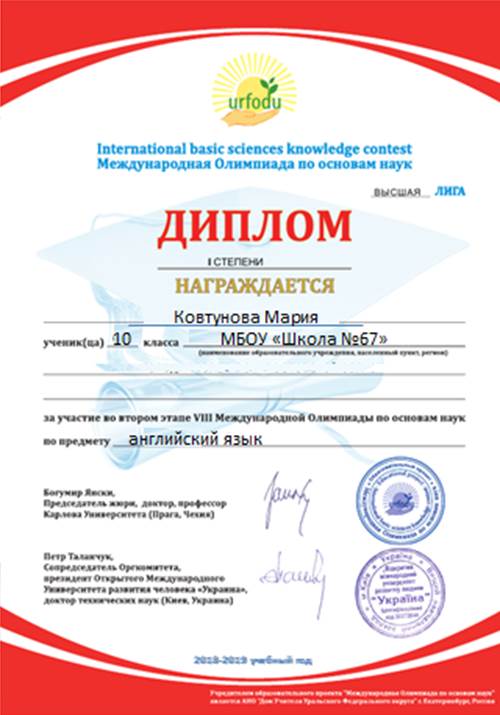 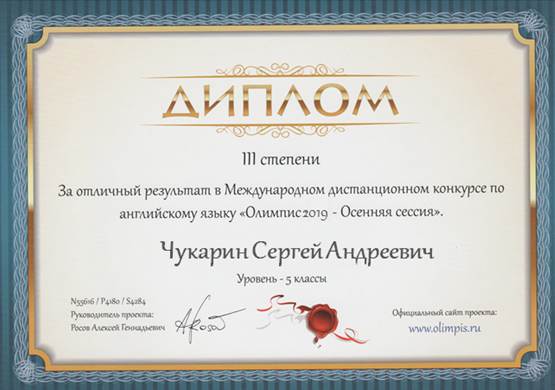 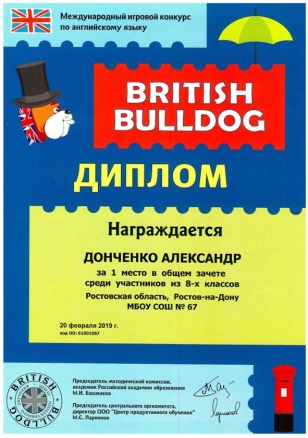 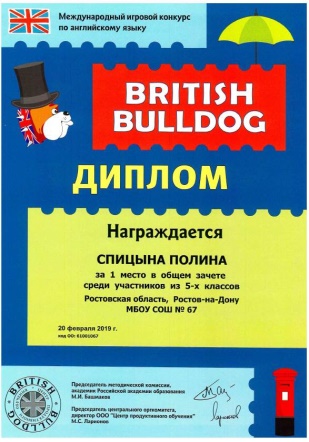 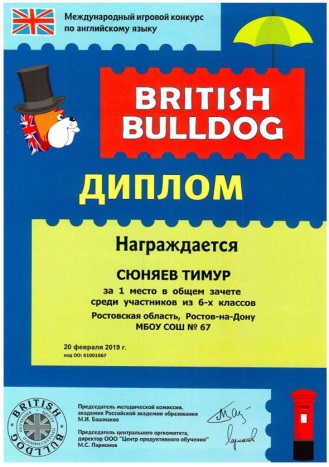 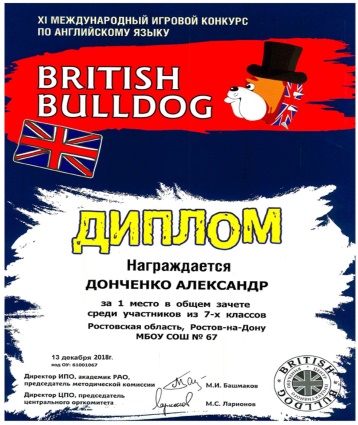 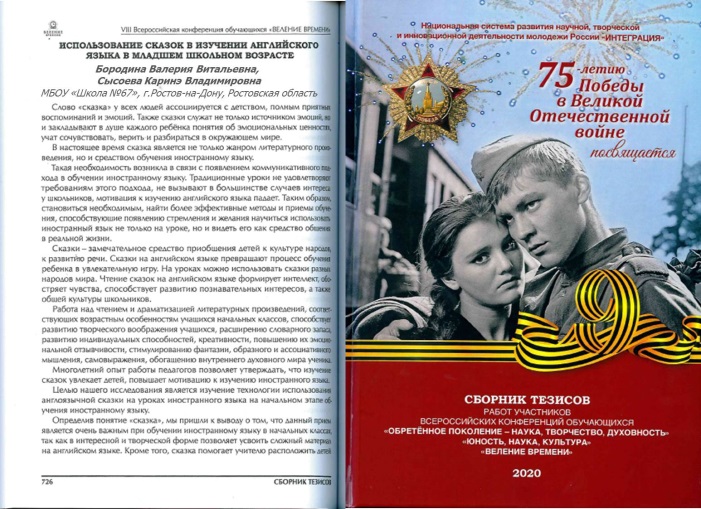 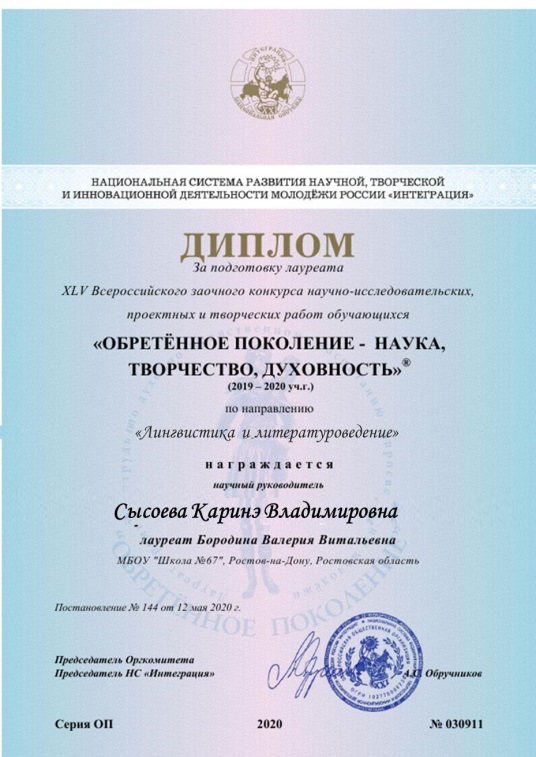 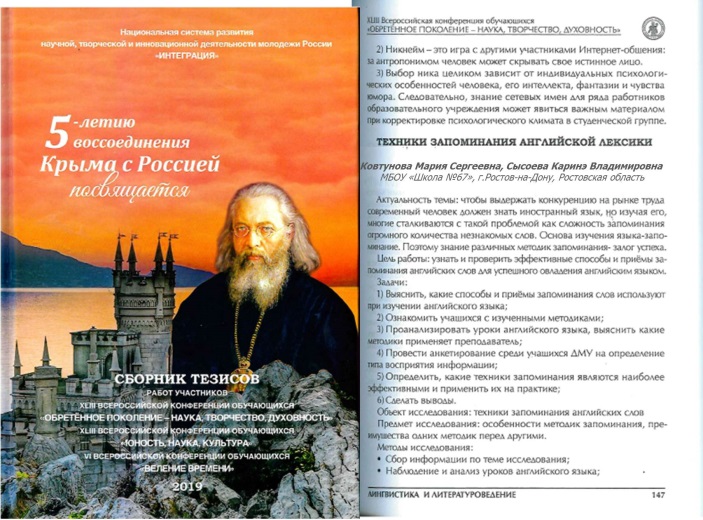 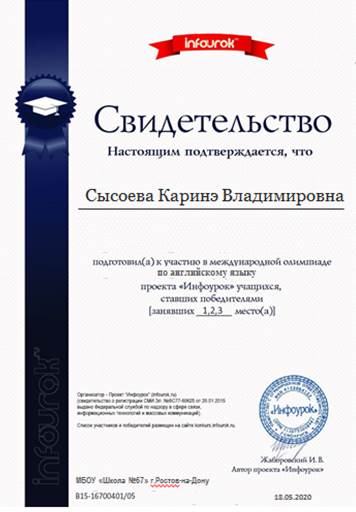 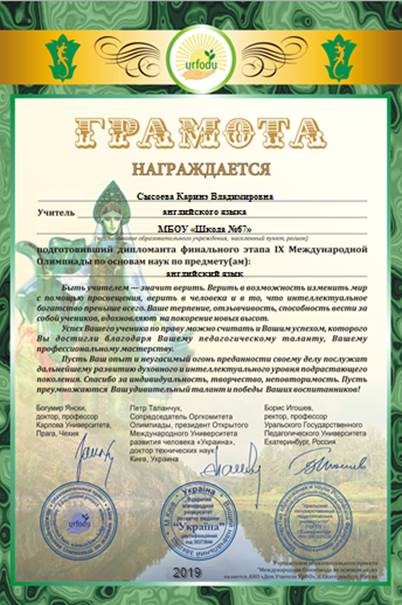 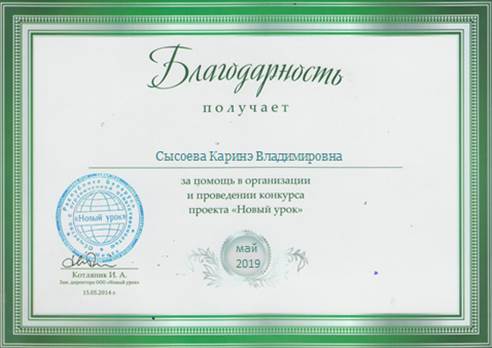 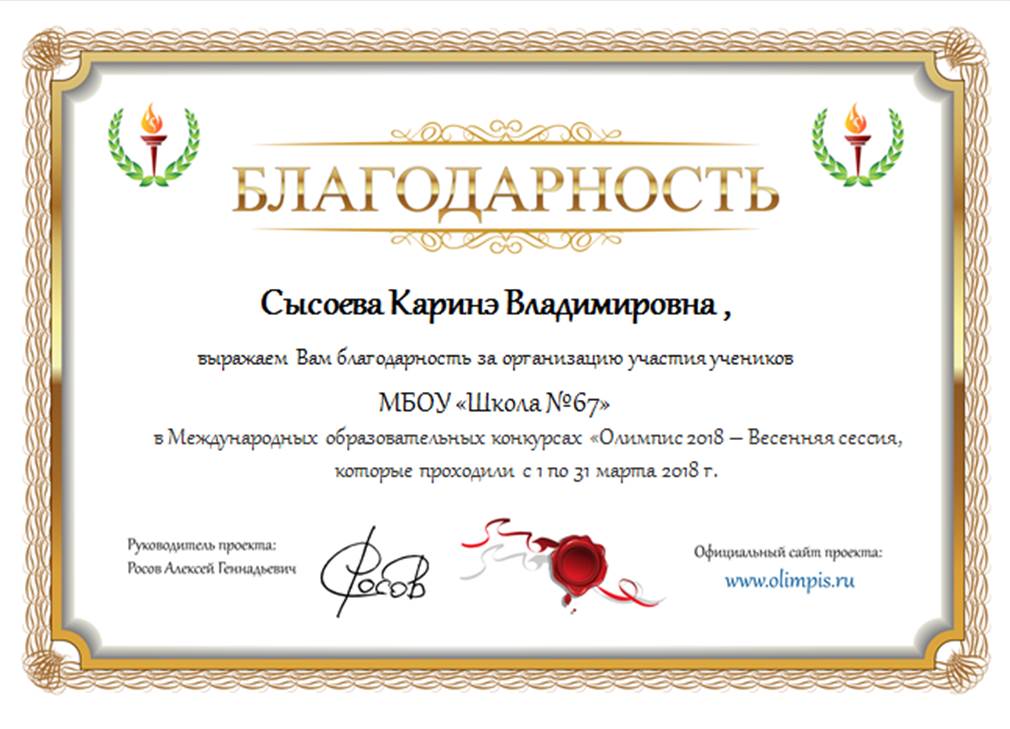 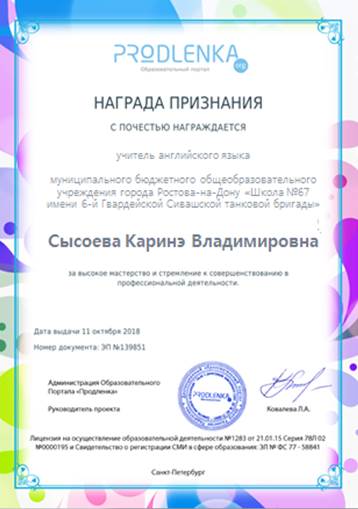 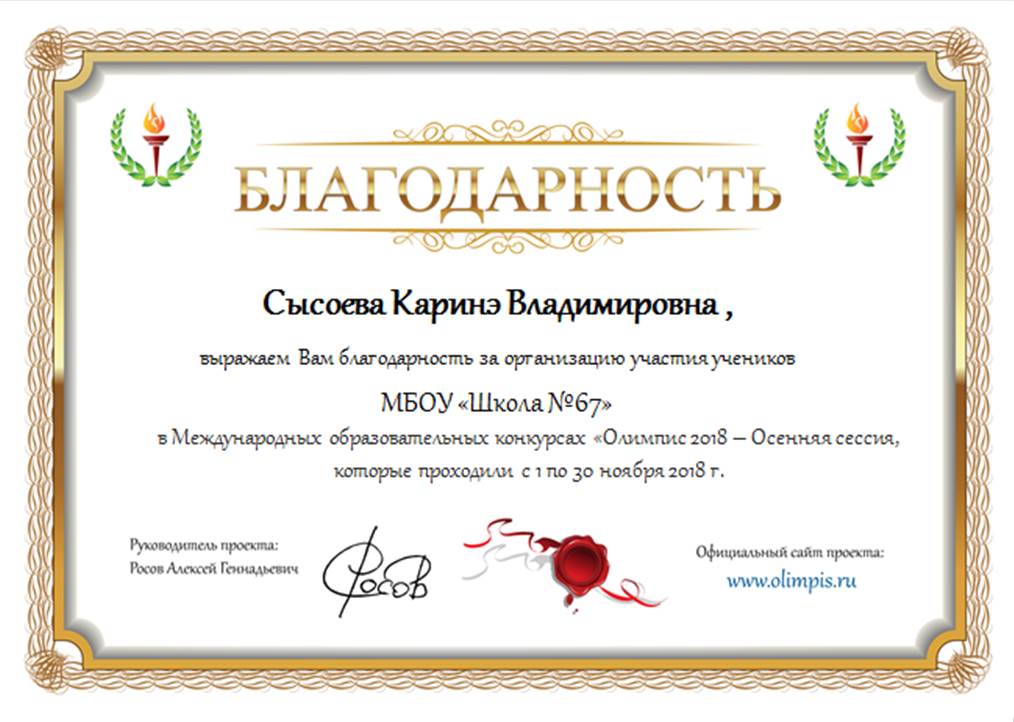 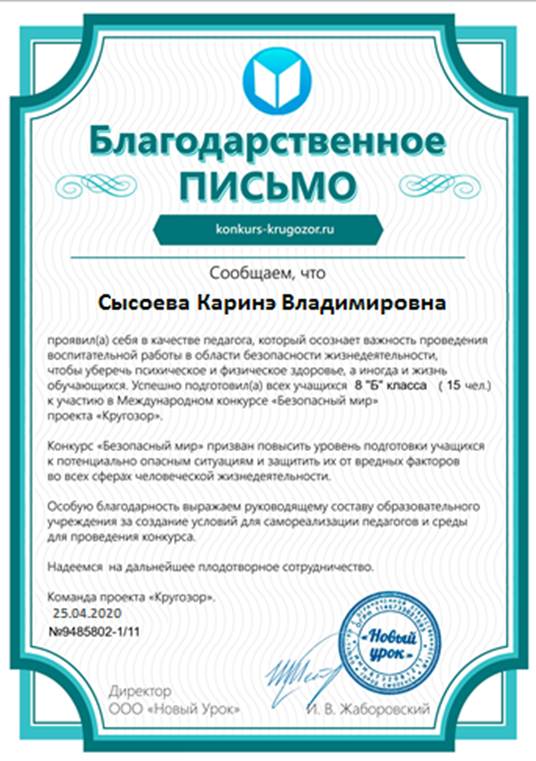 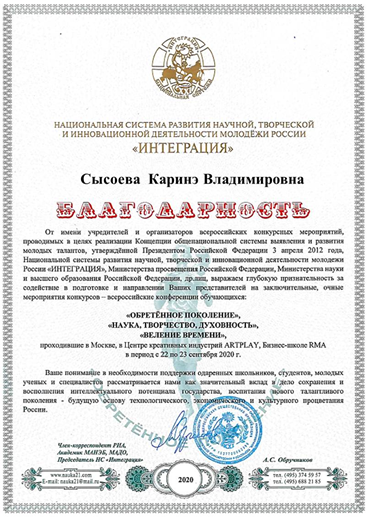 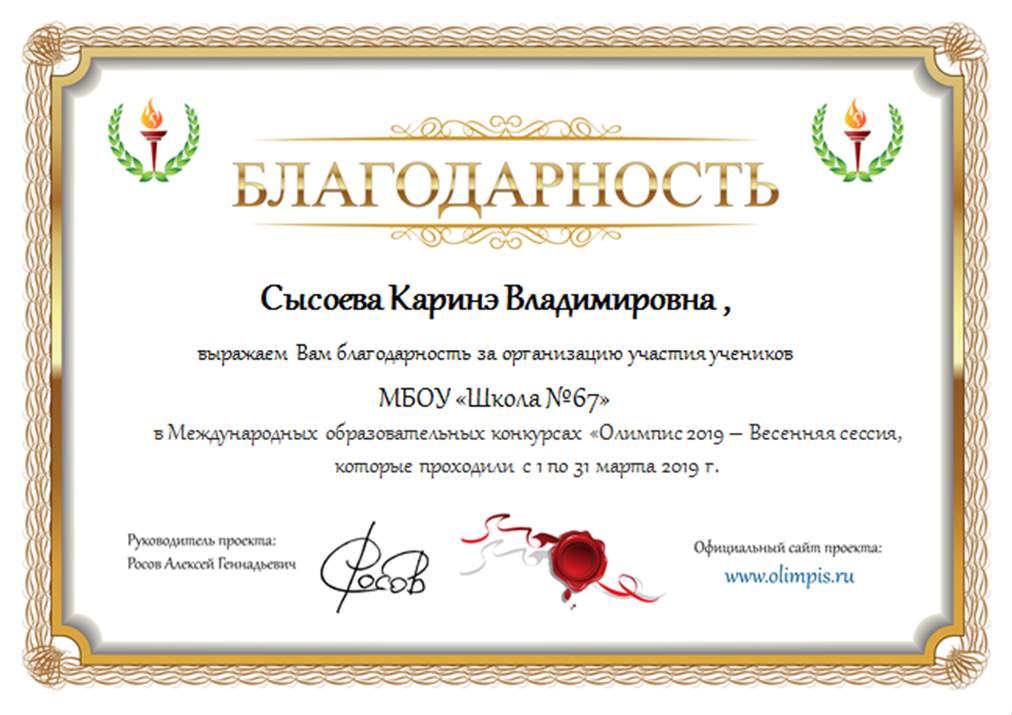 4. СОЗДАНИЕ УЧИТЕЛЕМ УСЛОВИЙ ДЛЯ АДРЕСНОЙ РАБОТЫ С РАЗЛИЧНЫМИ КАТЕГОРИЯМИ ОБУЧАЮЩИХСЯ (ОДАРЕННЫЕ ДЕТИ, ДЕТИ ИЗ СОЦИАЛЬНО НЕБЛАГОПОЛУЧНЫХ СЕМЕЙ, ДЕТИ, ПОПАВШИЕ В ТРУДНЫЕ ЖИЗНЕННЫЕ СИТУАЦИИ, ДЕТИ ИЗ СЕМЕЙ МИГРАНТОВ, ДЕТИ-СИРОТЫ И ДЕТИ, ОСТАВШИЕСЯ БЕЗ ПОПЕЧЕНИЯ РОДИТЕЛЕЙ, ДЕТИ-ИНВАЛИДЫ И ДЕТИ С ОГРАНИЧЕННЫМИ ВОЗМОЖНОСТЯМИ ЗДОРОВЬЯ, ДЕТИ С ДЕВИАНТНЫМ (ОБЩЕСТВЕННО ОПАСНЫМ) ПОВЕДЕНИЕМ)
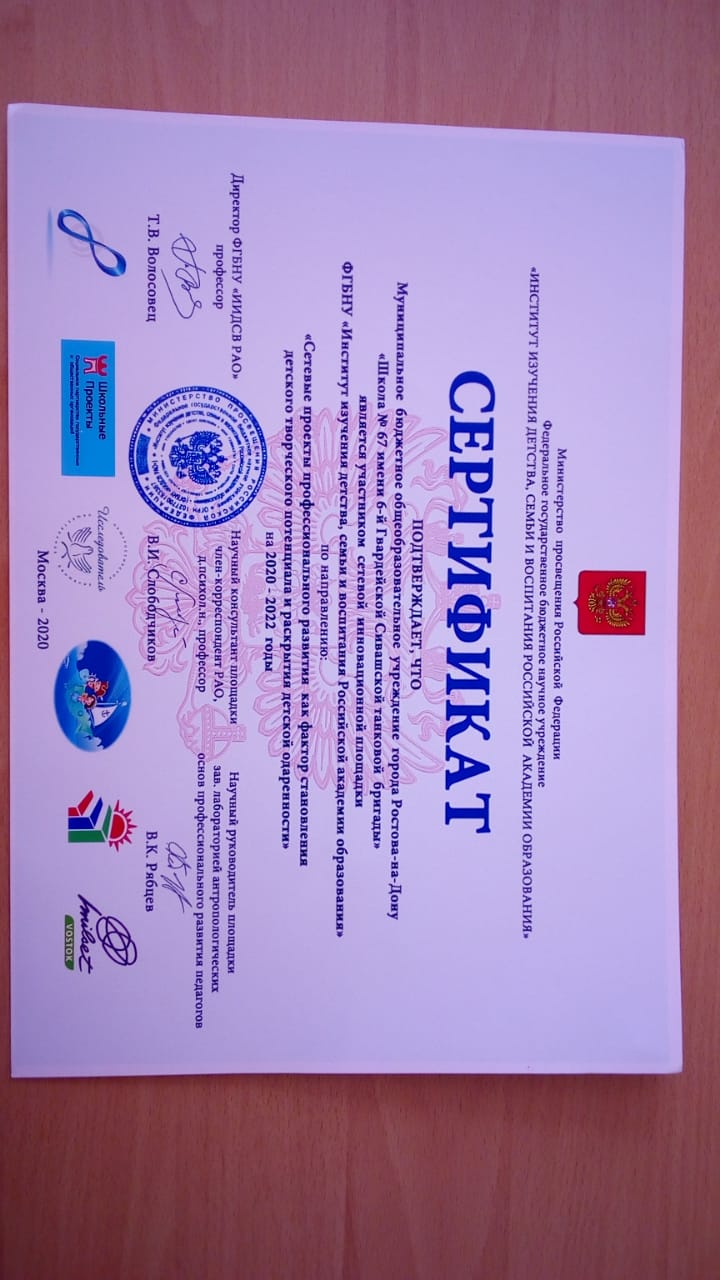 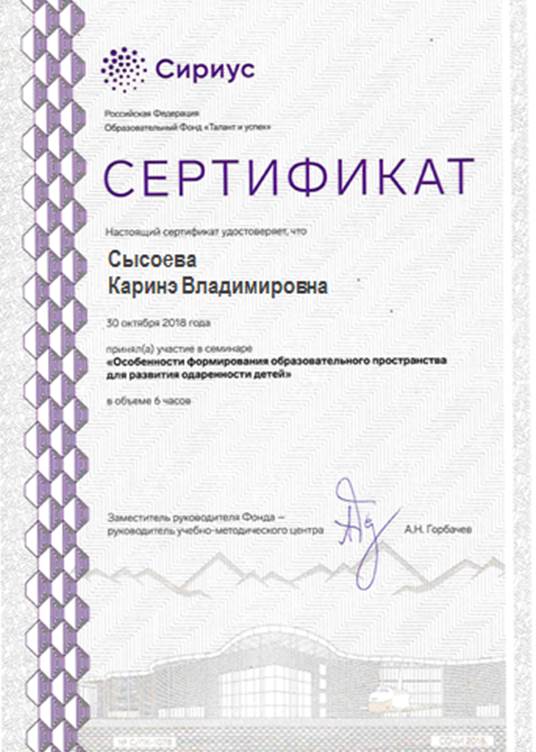 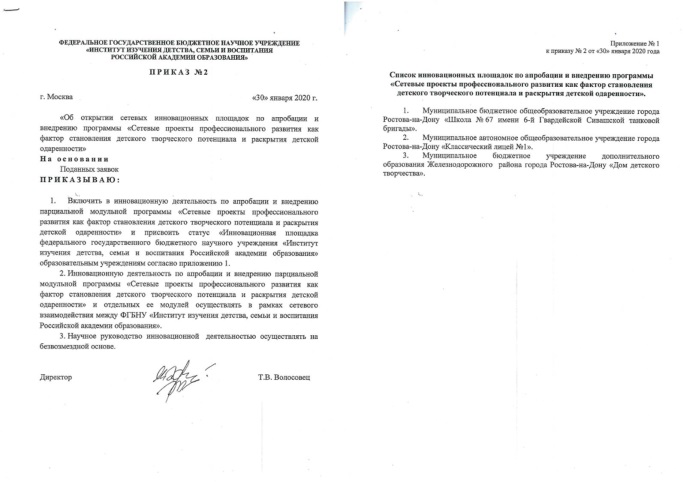 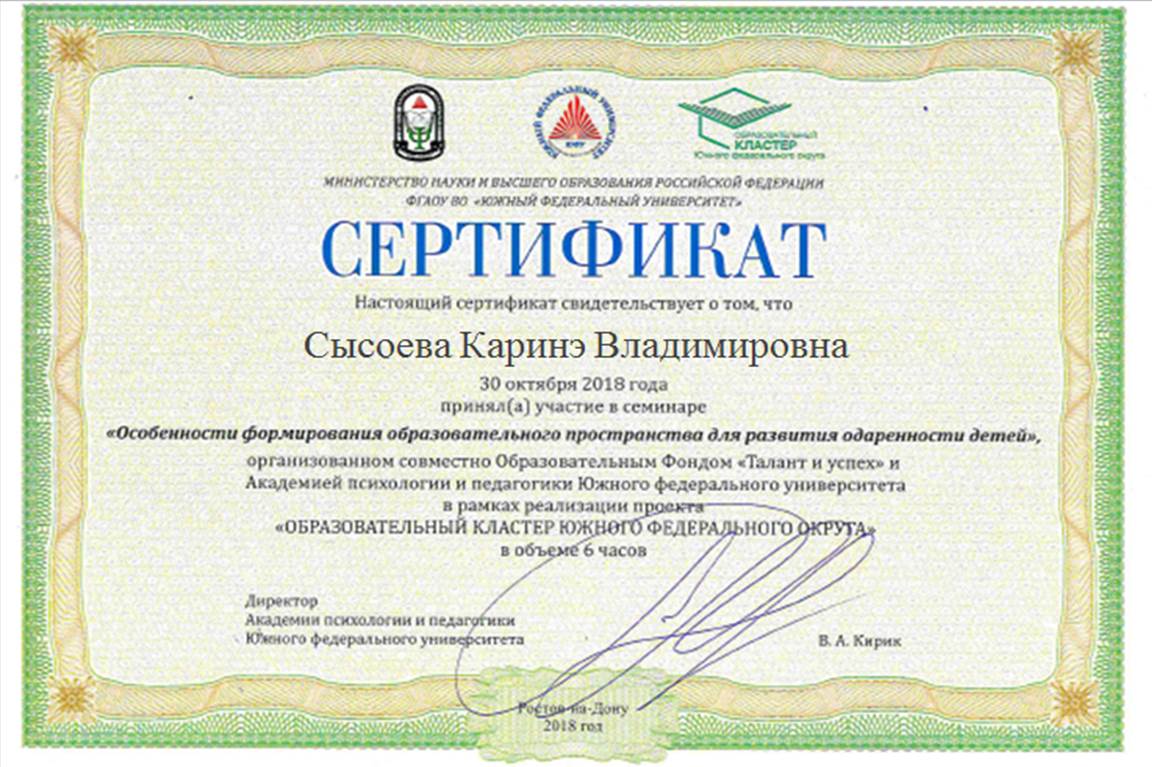 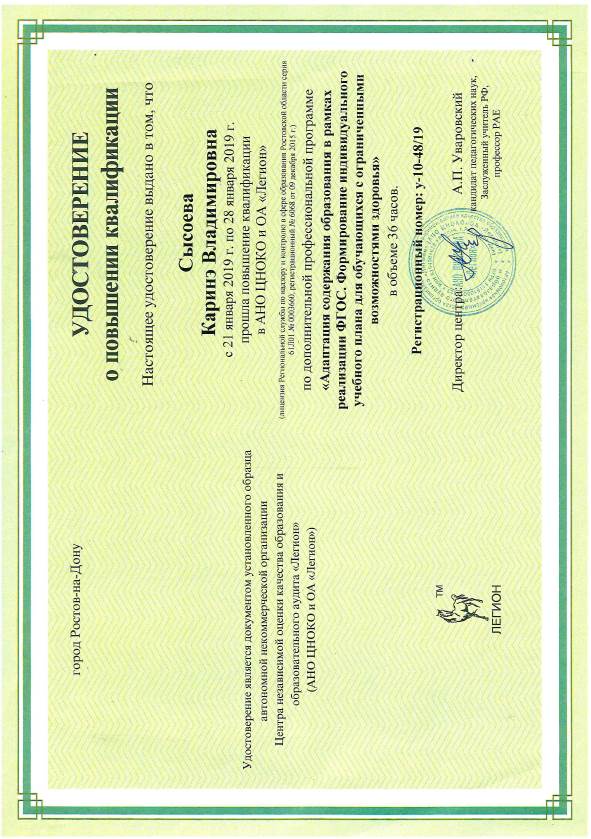 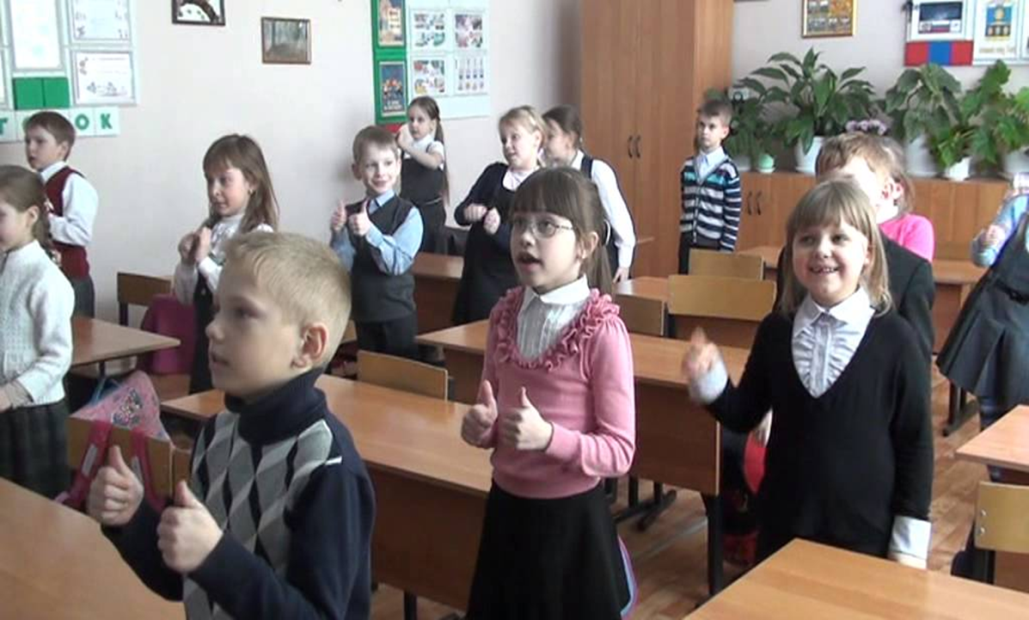 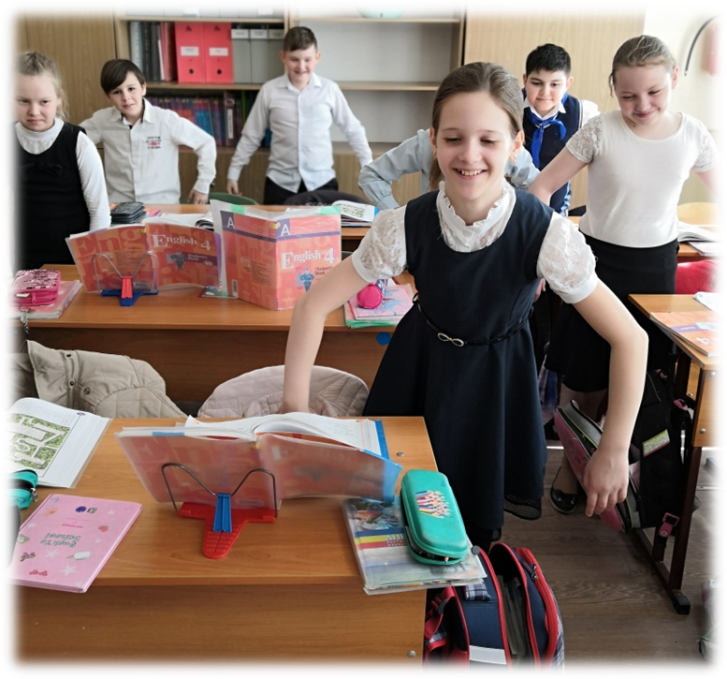 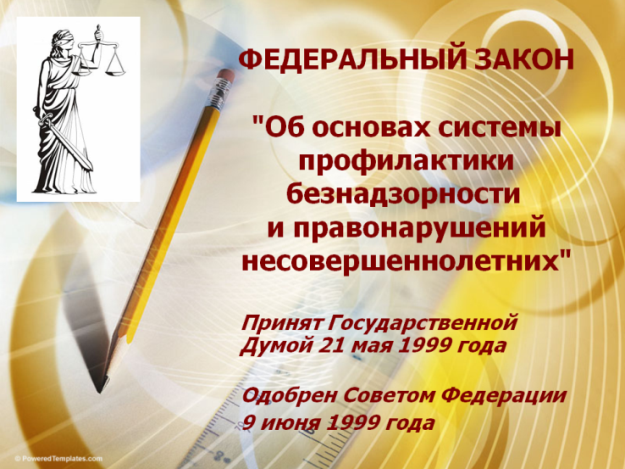 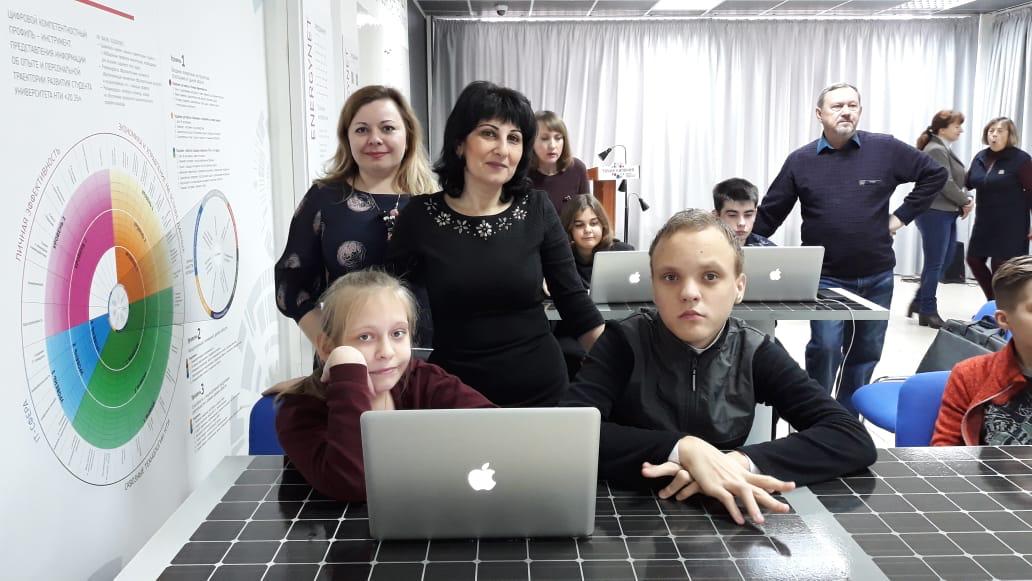 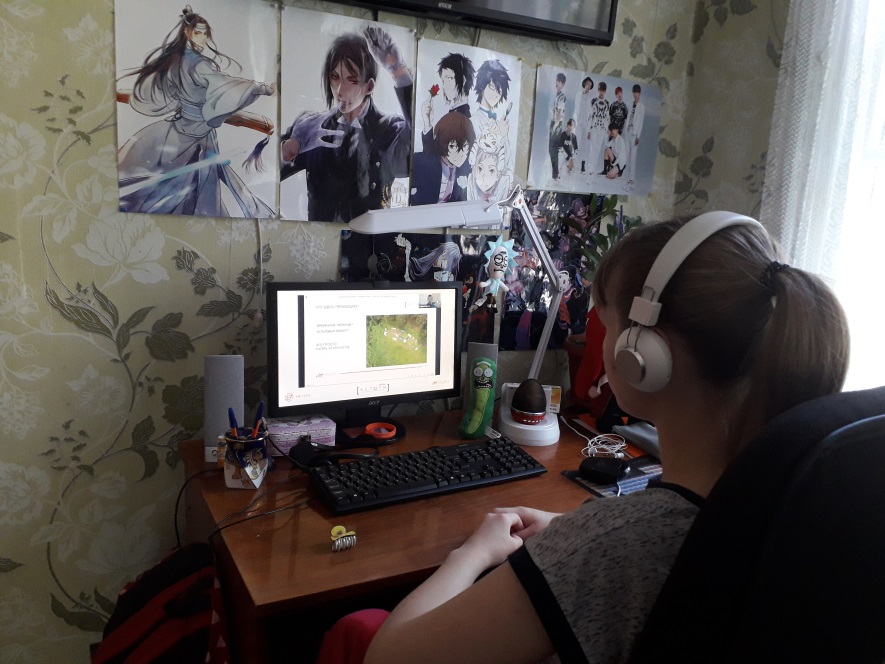 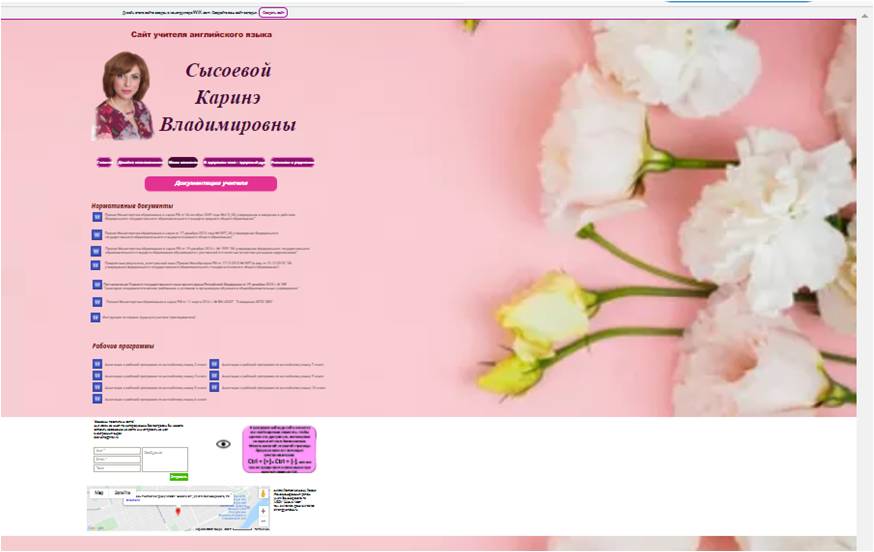 5. ОБЕСПЕЧЕНИЕ ВЫСОКОГО КАЧЕСТВА ОРГАНИЗАЦИИ ОБРАЗОВАТЕЛЬНОГО ПРОЦЕССА НА ОСНОВЕ ЭФФЕКТИВНОГО ИСПОЛЬЗОВАНИЯ УЧИТЕЛЕМ РАЗЛИЧНЫХ ОБРАЗОВАТЕЛЬНЫХ ТЕХНОЛОГИЙ , В ТОМ ЧИСЛЕ ДИСТАНЦИОННЫХ ОБРАЗОВАТЕЛЬНЫХ ТЕХНОЛОГИЙ ИЛИ ЭЛЕКТРОННОГО ОБУЧЕНИЯ
ПЕДАГОГИЧЕСКИЕ ТЕХНОЛОГИИ
АКТИВИЗАЦИЯ ПОЗНАВАТЕЛЬНОГО ИНТЕРЕСА ОБУЧАЮЩИХСЯ К ПРЕДМЕТУ
ПОЗВОЛЯЮТ ВЫСТРАИВАТЬ ТРАЕКТОРИЮ РАЗВИТИЯ КАЖДОГО УЧЕНИКА
ПРОДВИЖЕНИЕ УЧАЩИХСЯ В РАЗВИТИИ
ВЫСОКОЕ КАЧЕСТВО ЗНАНИЙ
АКТИВНОСТЬ УЧАЩИХСЯ НА УРОКЕ И ВО ВНЕУРОЧНОЙ РАБОТЕ
ТЕХНОЛОГИЯ РАЗВИТИЯ КРИТИЧЕСКОГО МЫШЛЕНИЯ
ТЕХНОЛОГИЯ ПРОБЛЕМНОГО ОБУЧЕНИЯ
ПРОЕКТНАЯ ТЕХНОЛОГИЯ
АКТИВНЫЕ МЕТОДЫ ОБУЧЕНИЯ (АМО)
ИГРОВЫЕ ТЕХНОЛОГИИ
ИНФОРМАЦИОННО-КОММУНИКАТИВНАЯ
ЗДОРОВЬЕСБЕРЕГАЮЩИЕ ТЕХНОЛОГИИ
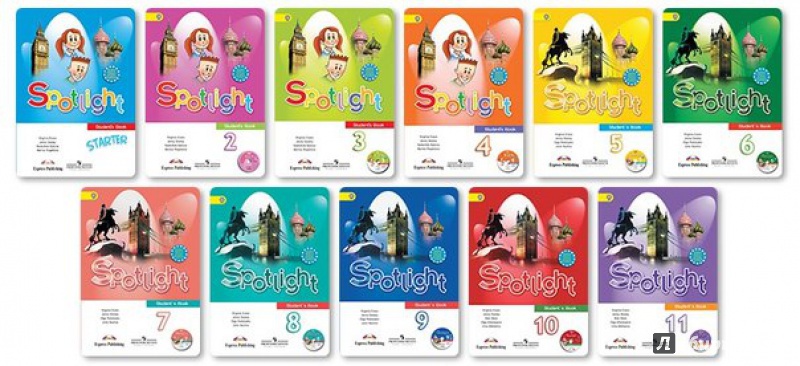 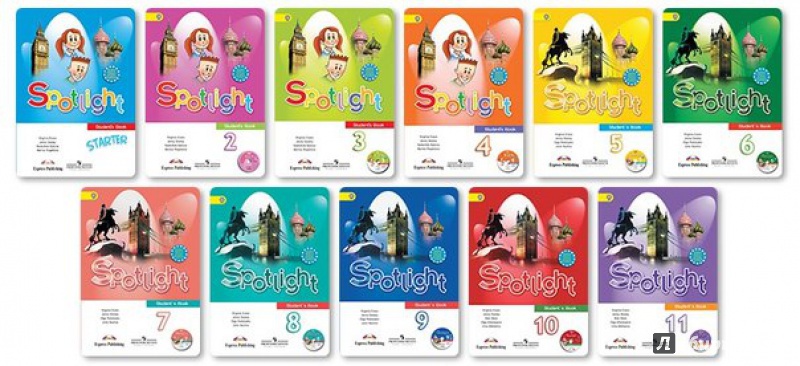 УМК ПО АНГЛИЙСКОМУ ЯЗЫКУ
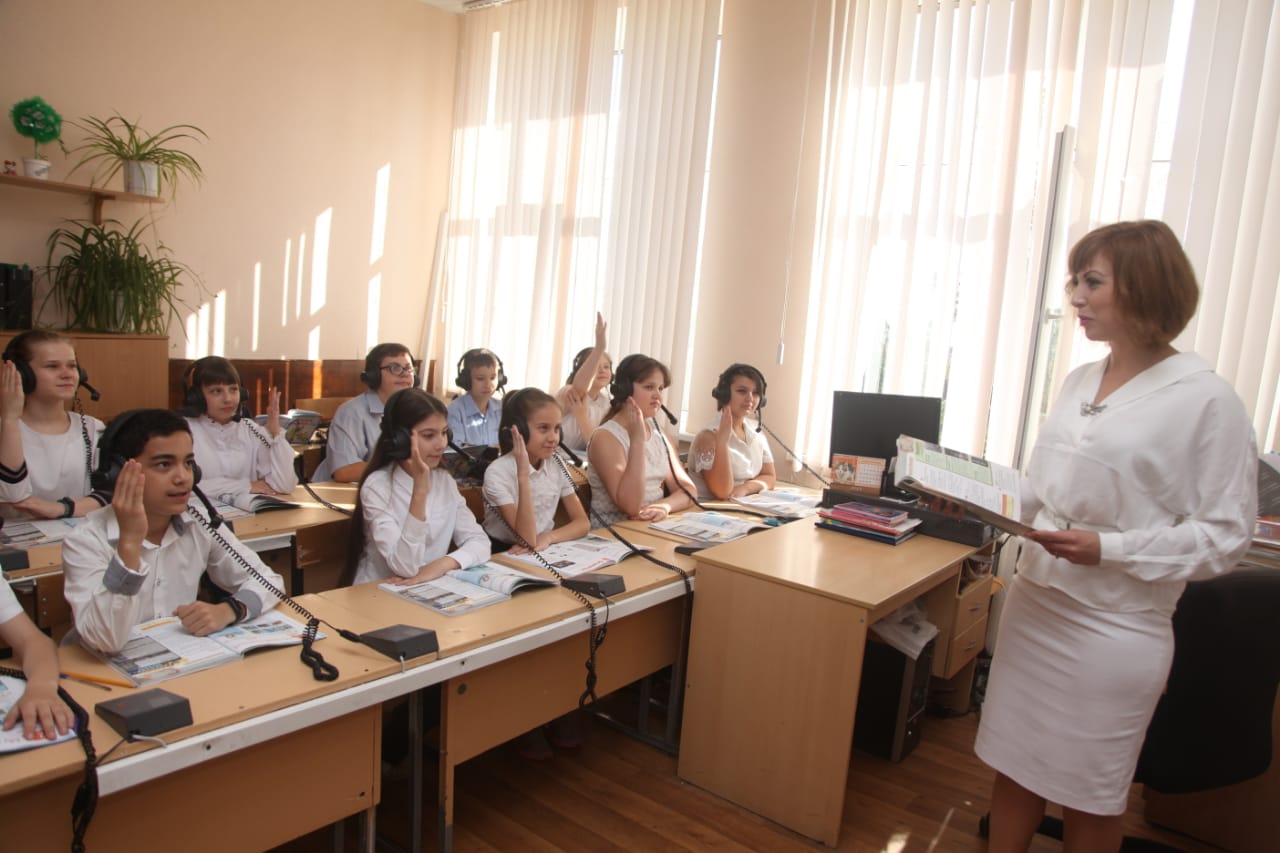 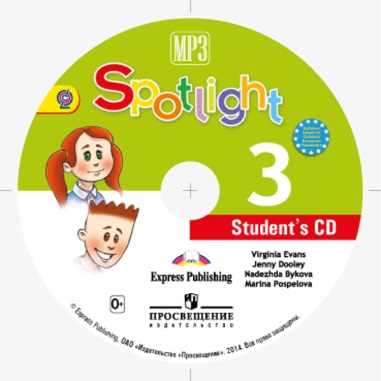 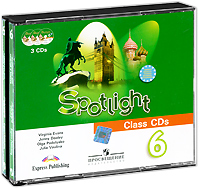 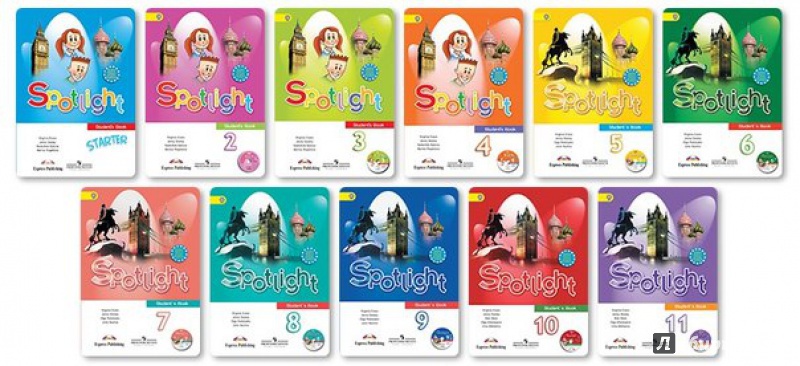 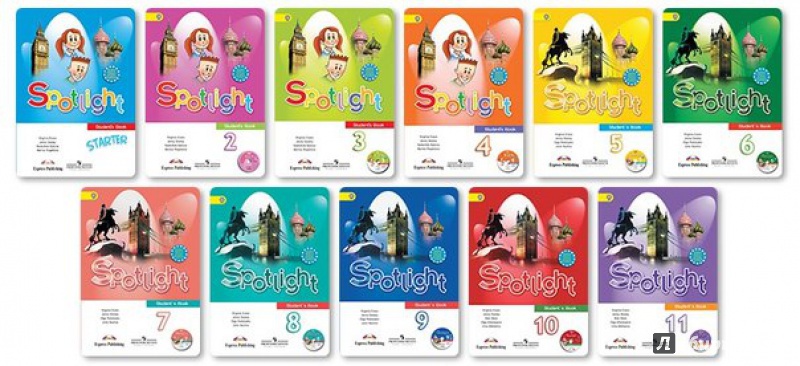 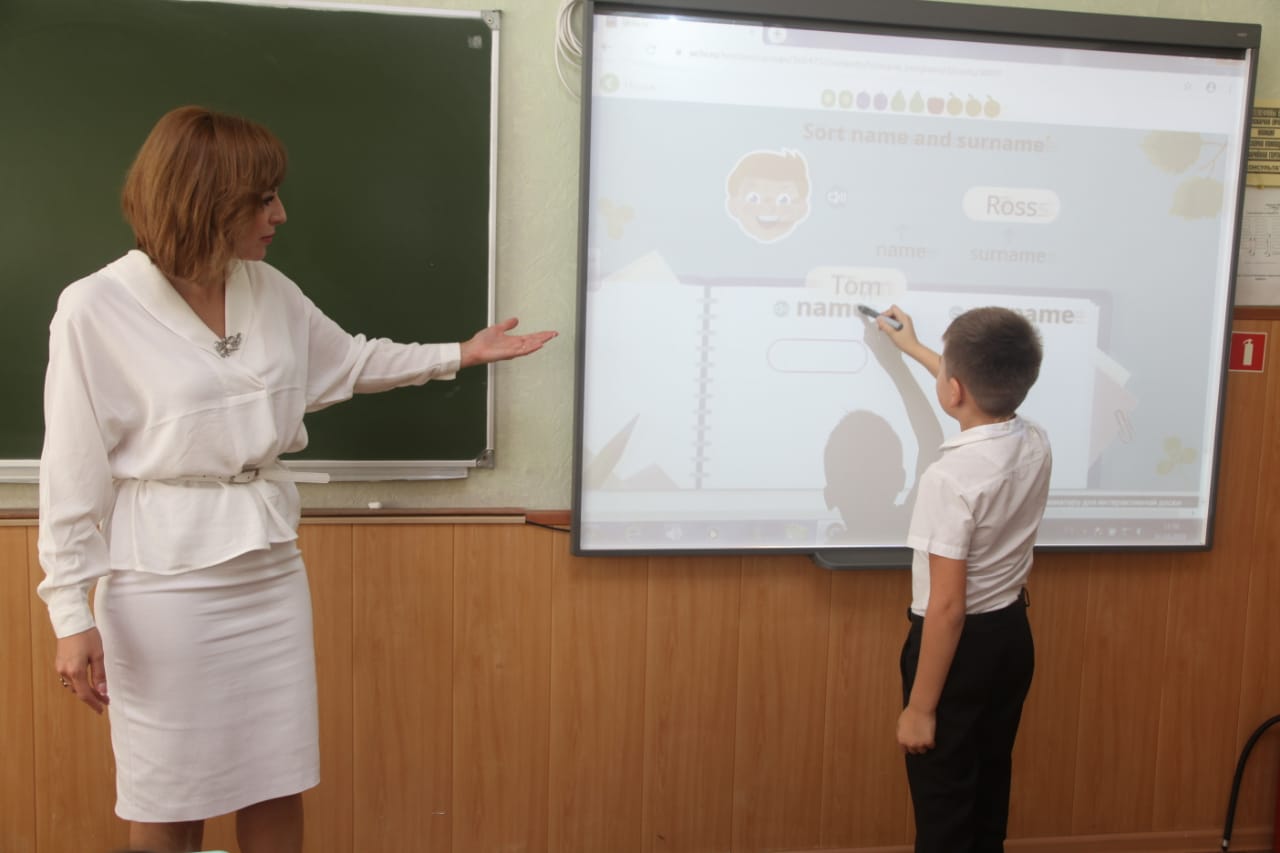 ДЛЯ АНОНСИРОВАНИЯ ТЕМЫ
КАК СОПРОВОЖДЕНИЕ ОБЪЯСНЕНИЯ
ДЛЯ ВЫПОЛНЕНИЯ ТВОРЧЕСКИХ ЗАДАНИЙ И ПРОЕКТНОЙ РАБОТЫ
ДЛЯ КОНТРОЛЯ ЗНАНИЙ
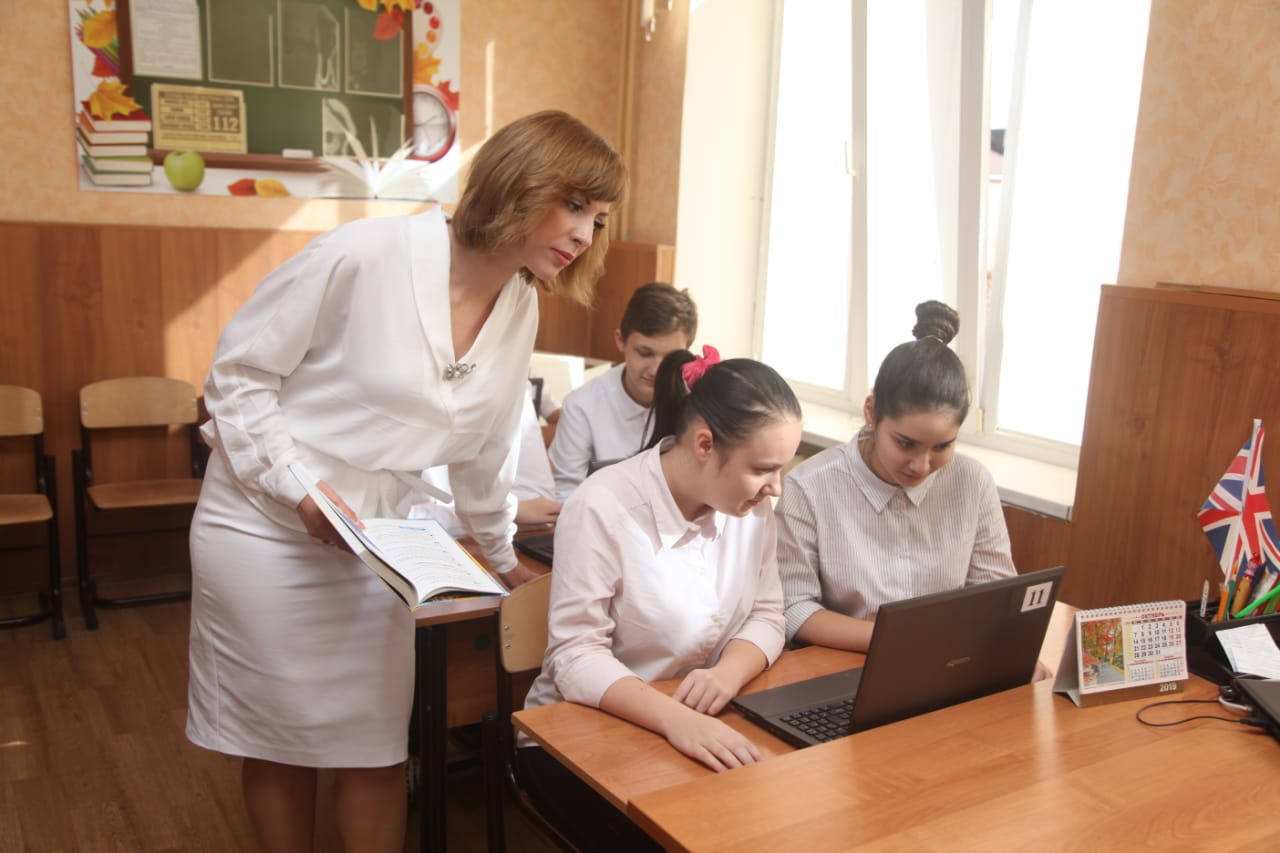 КАК ИНФОРМАЦИОННО-ОБУЧАЮЩЕЕ ПОСОБИЕ
ДЛЯ ЗАКРЕПЛЕНИЯ ЗНАНИЙ
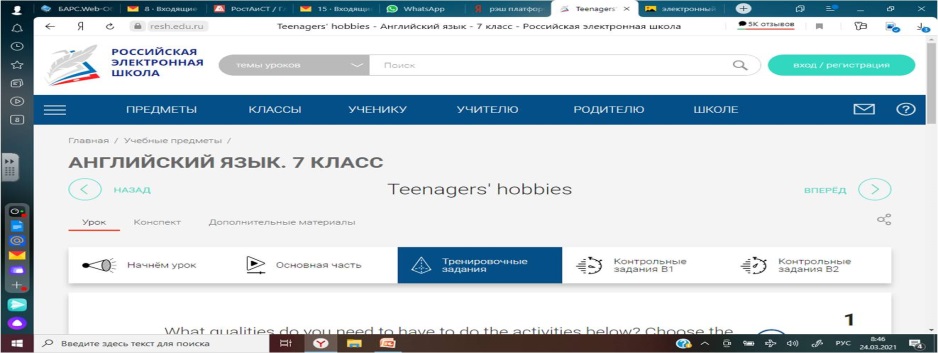 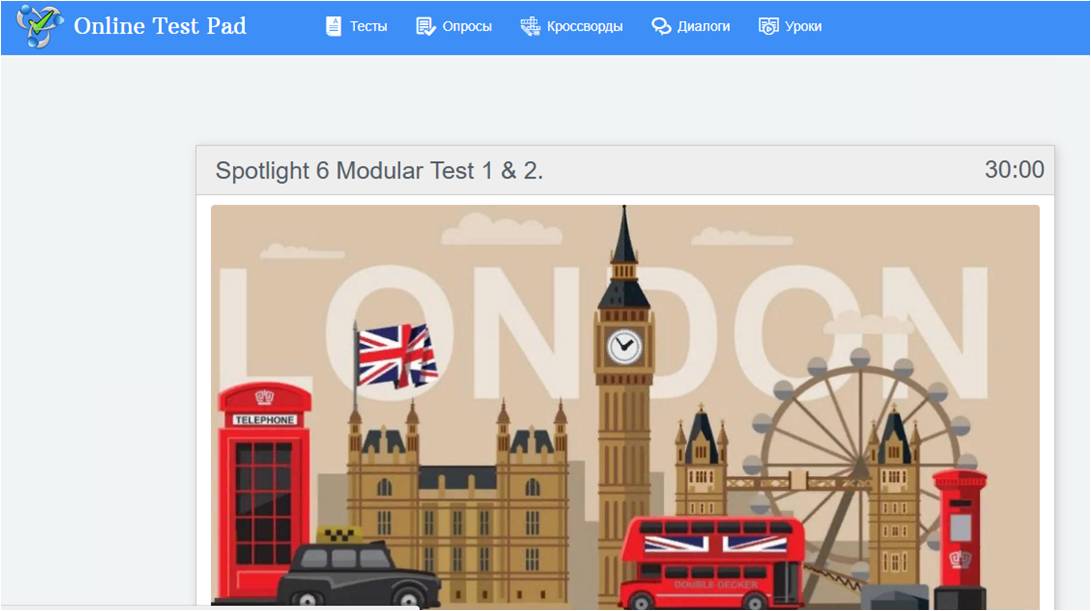 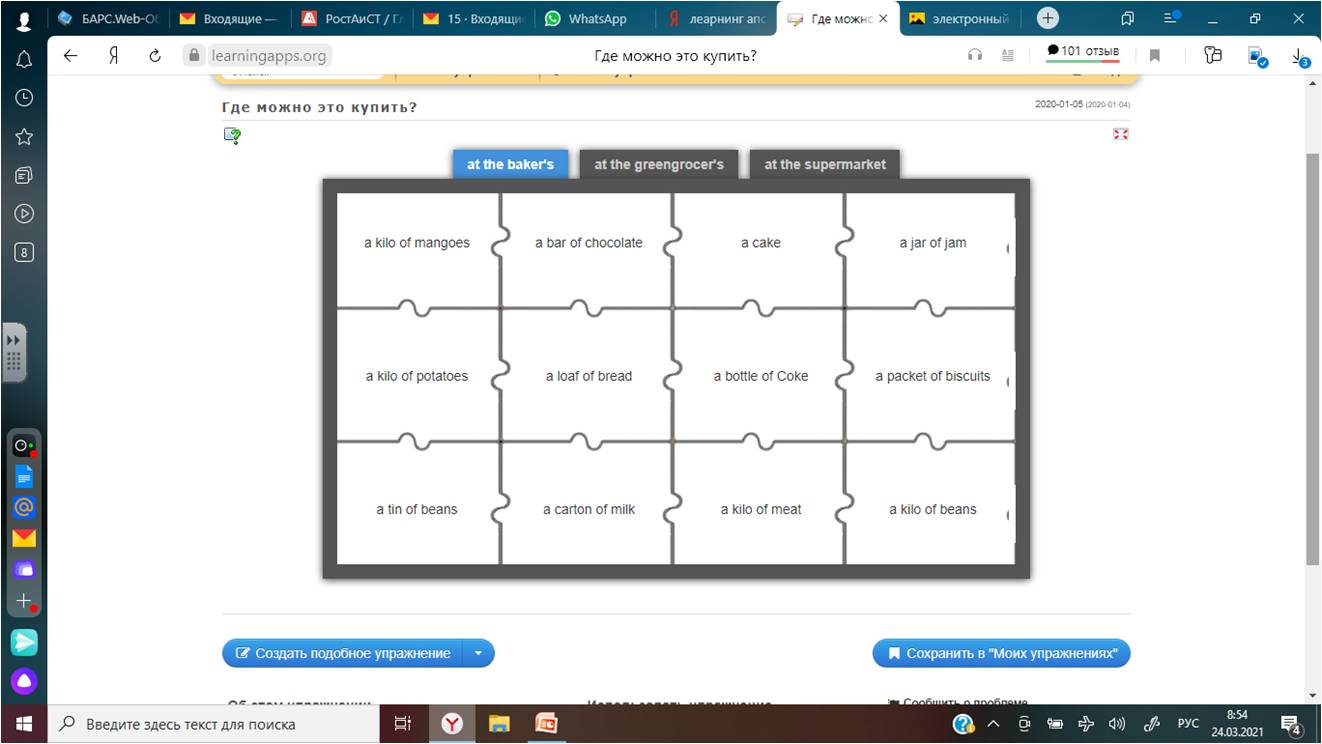 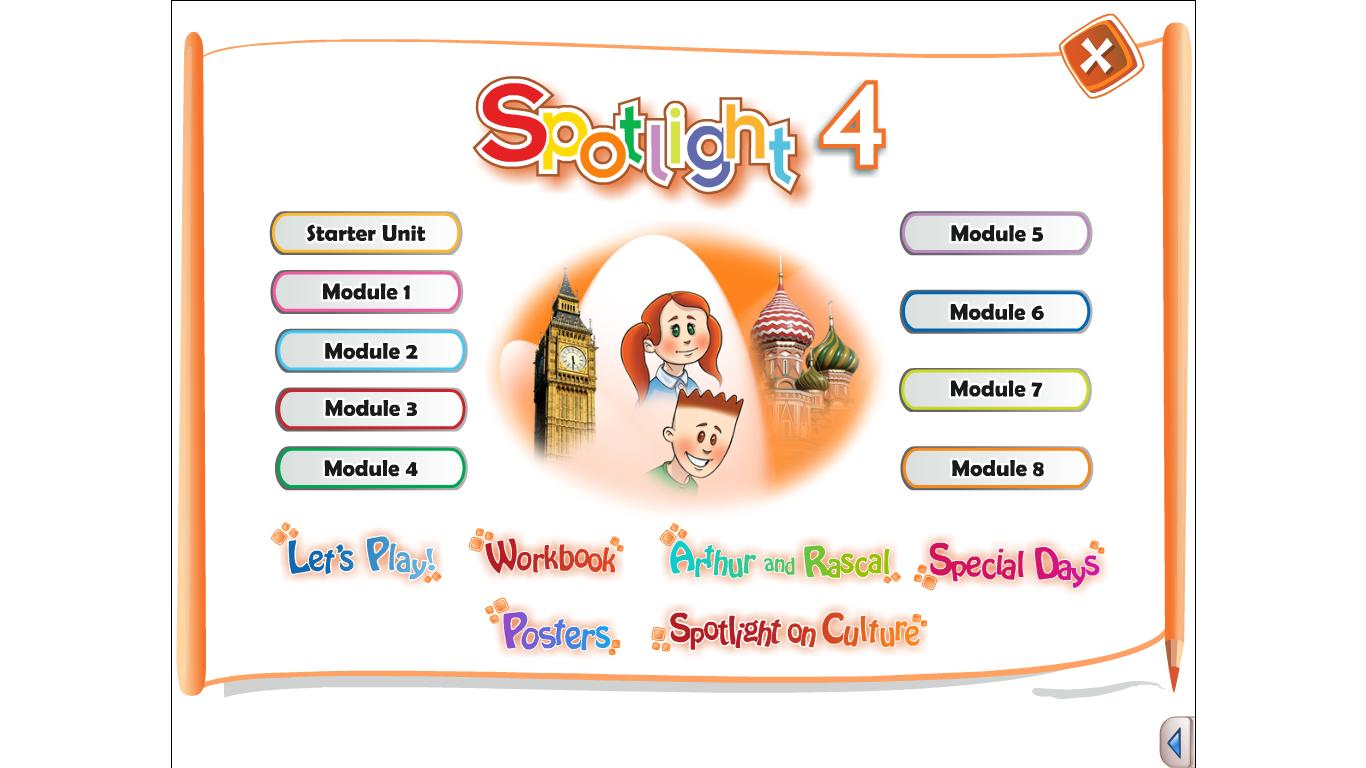 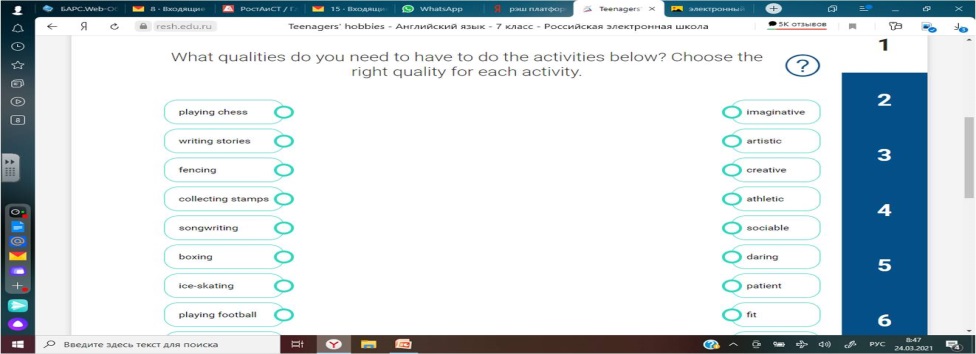 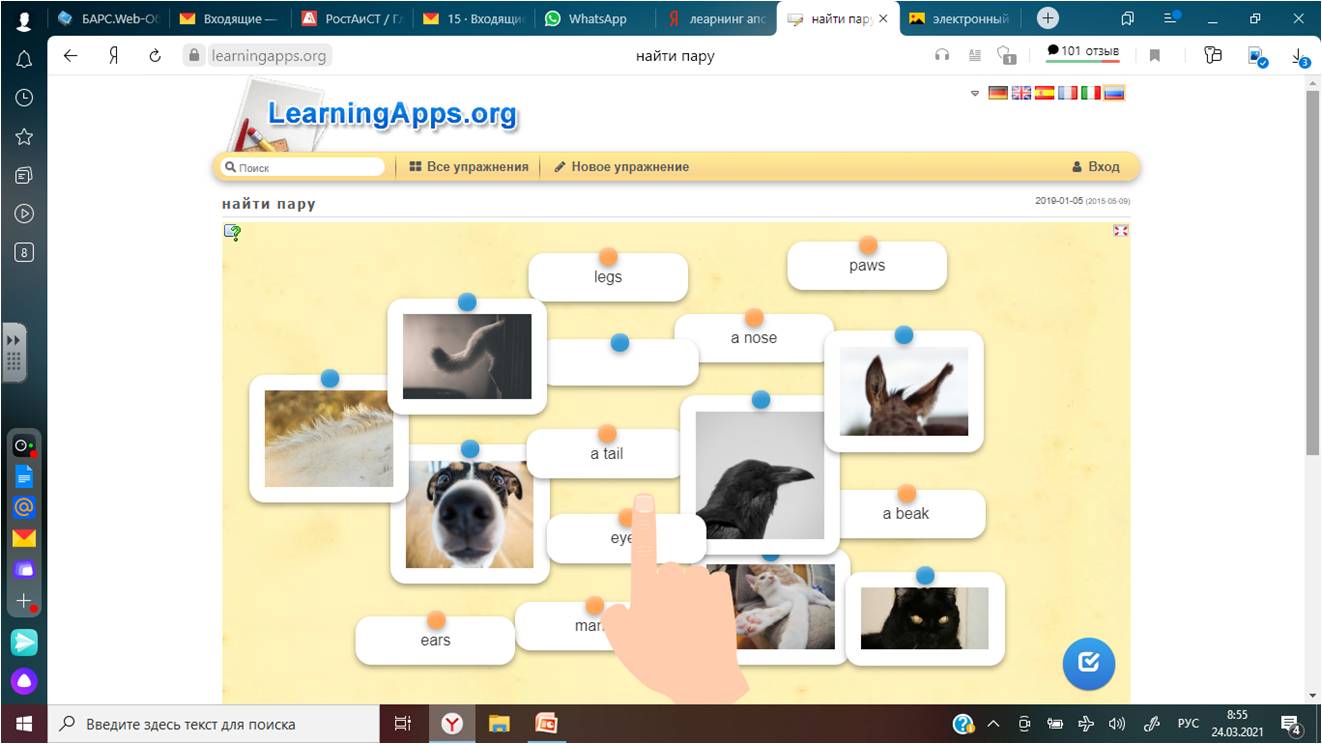 6. НЕПРЕРЫВНОСТЬ ПРОФЕССИОНАЛЬНОГО РАЗВИТИЯ УЧИТЕЛЯ
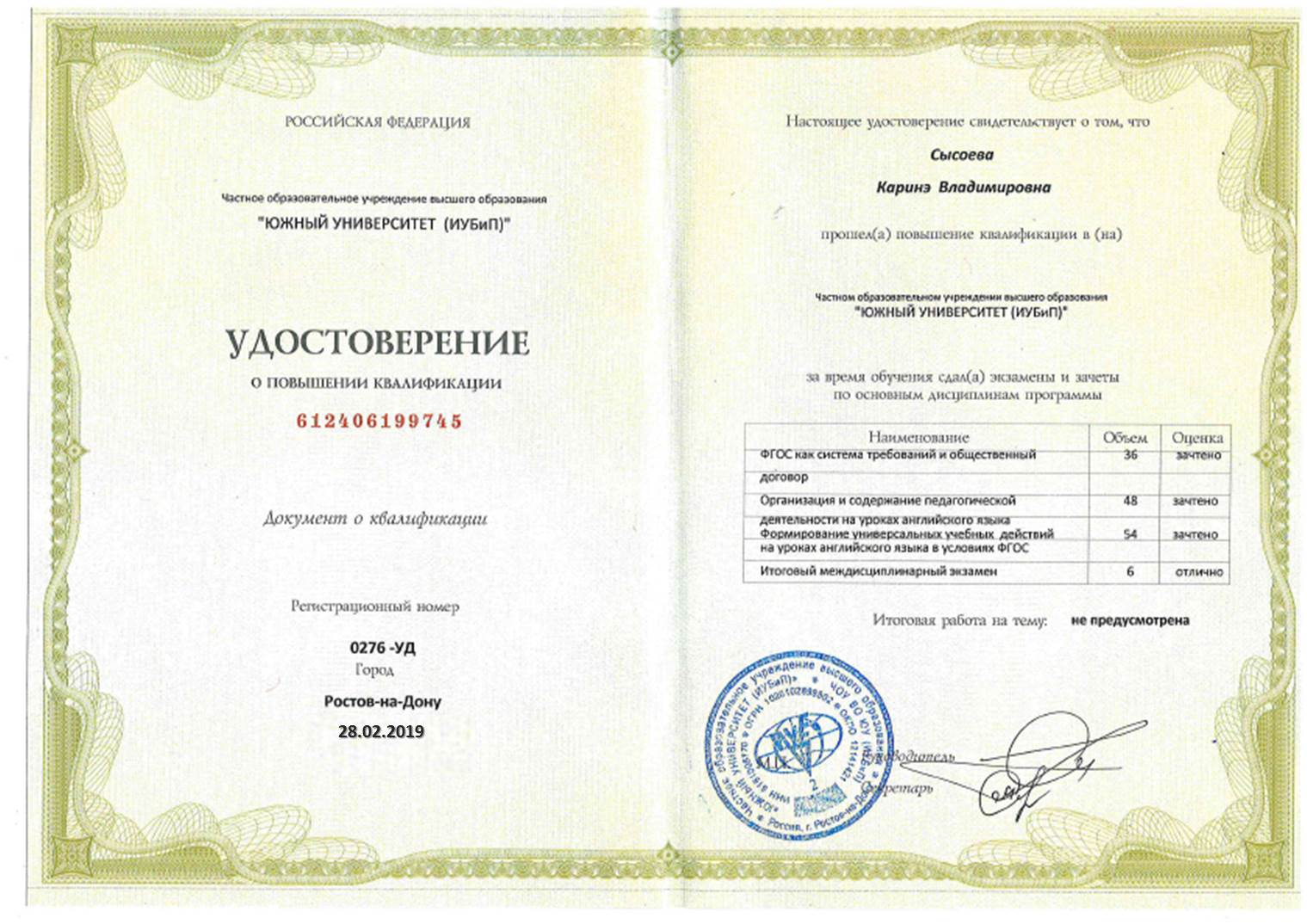 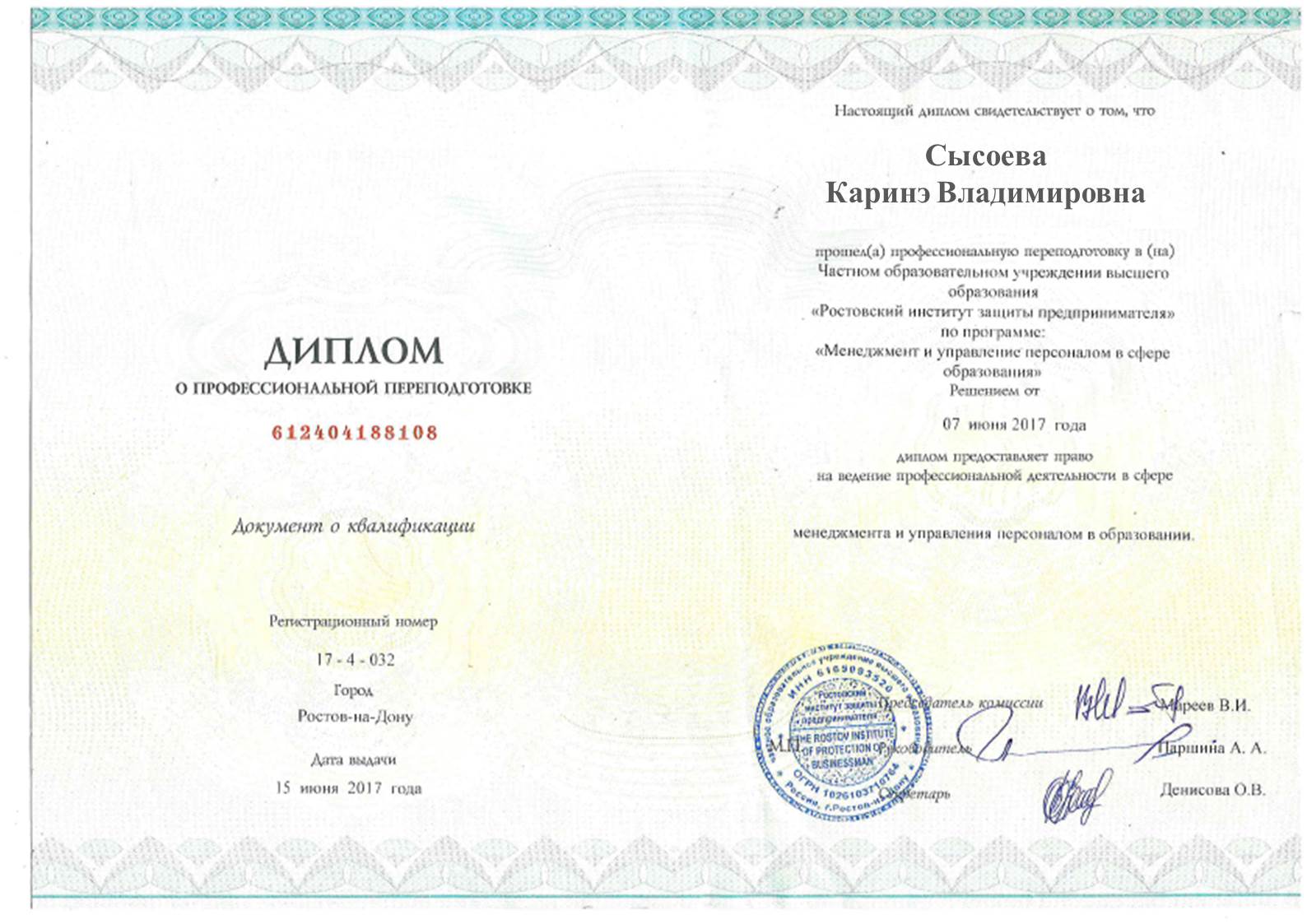 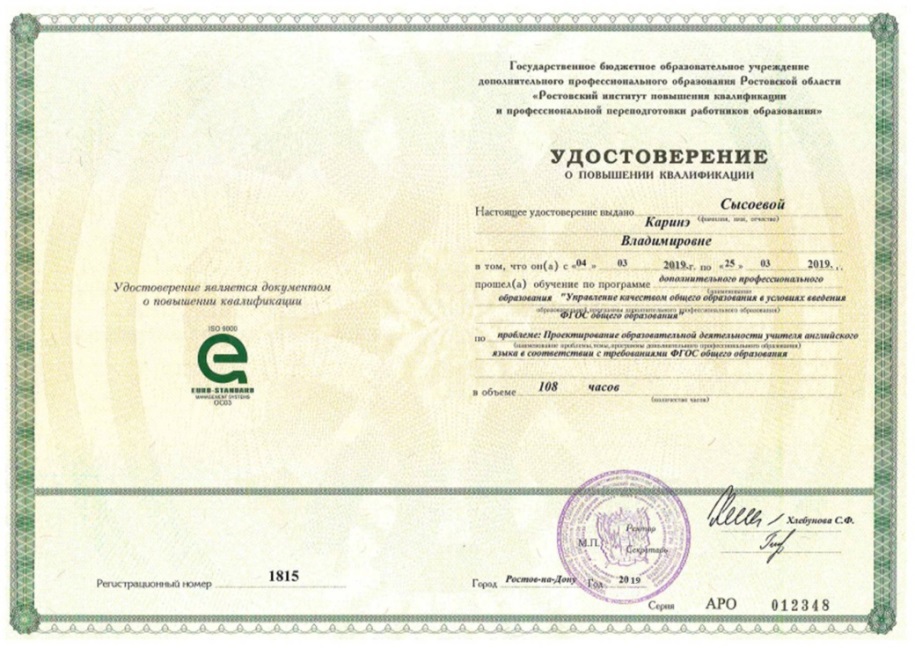 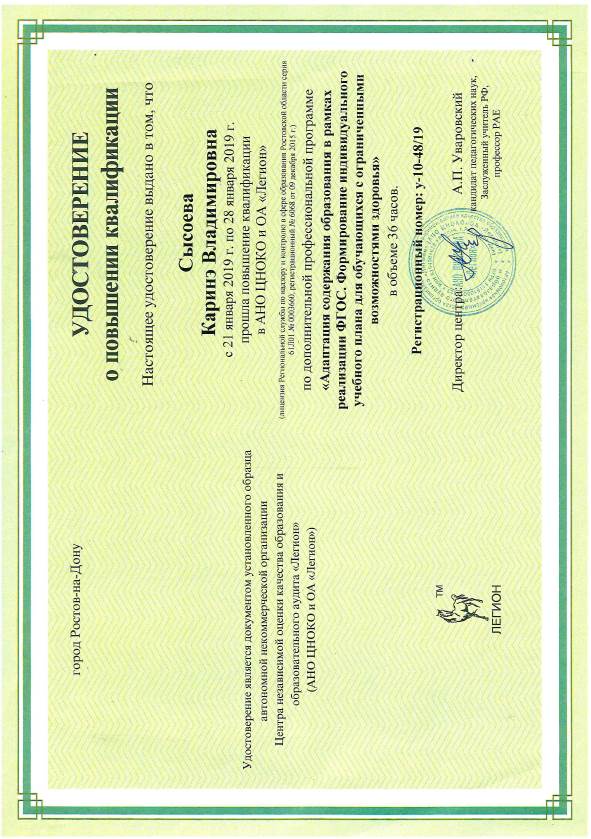 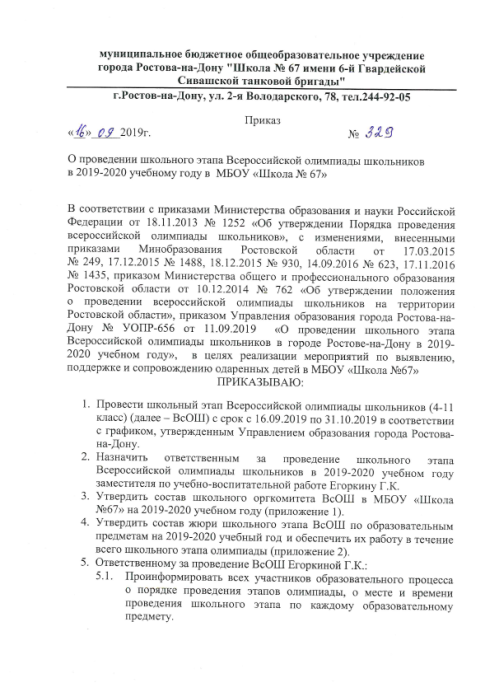 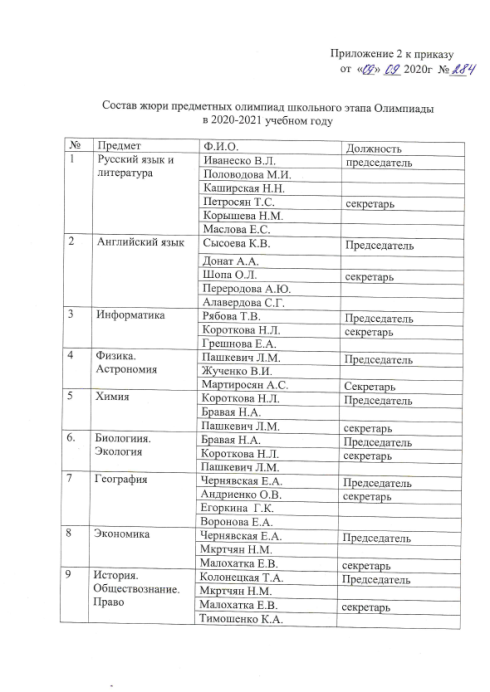 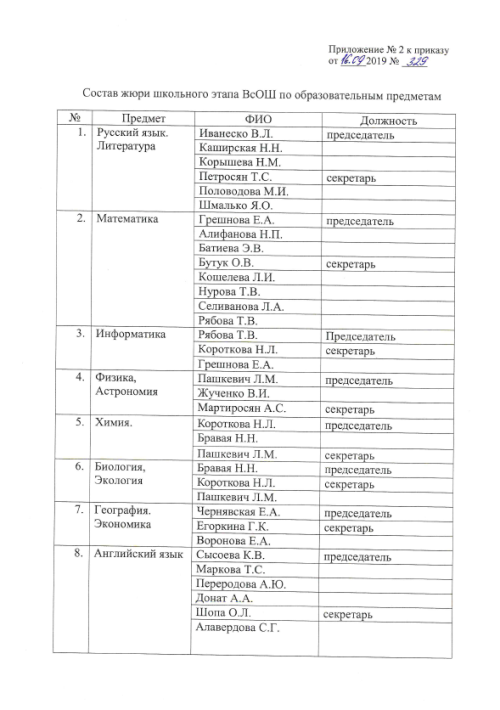 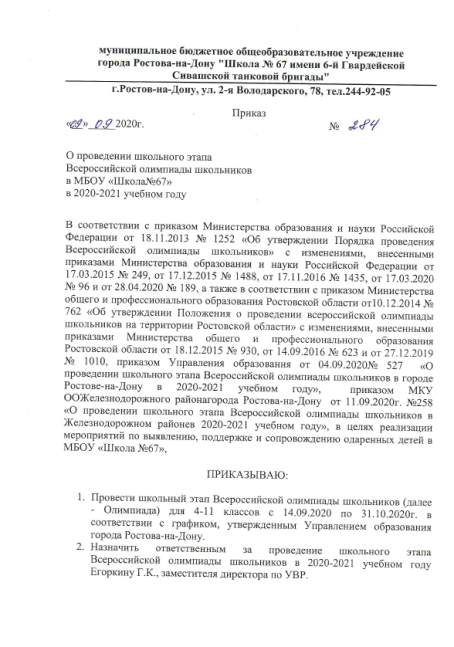 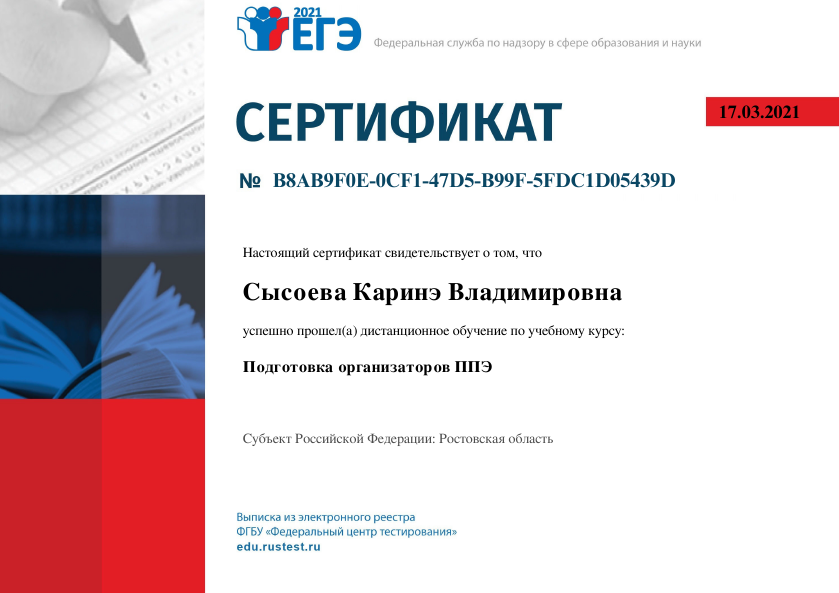 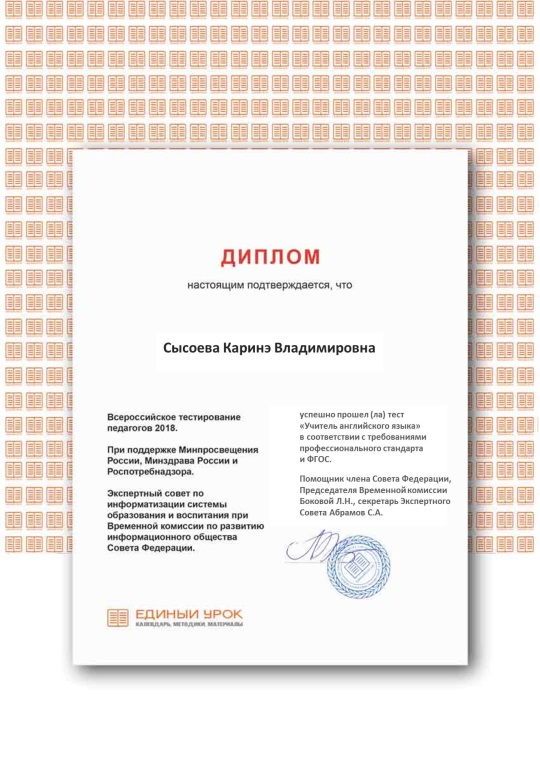 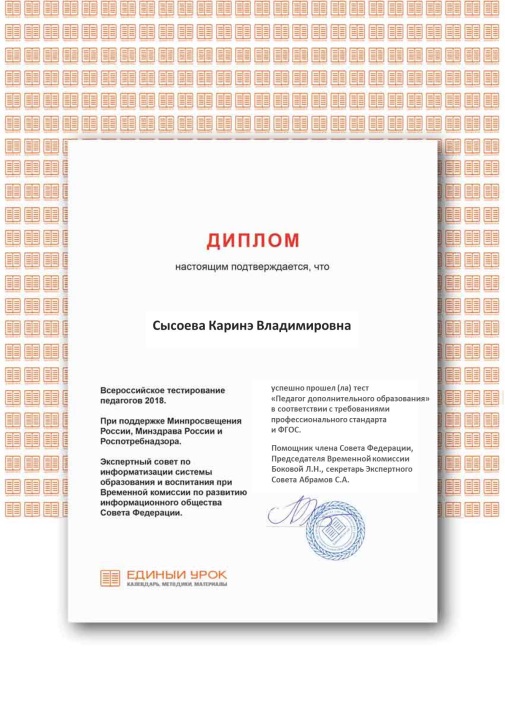 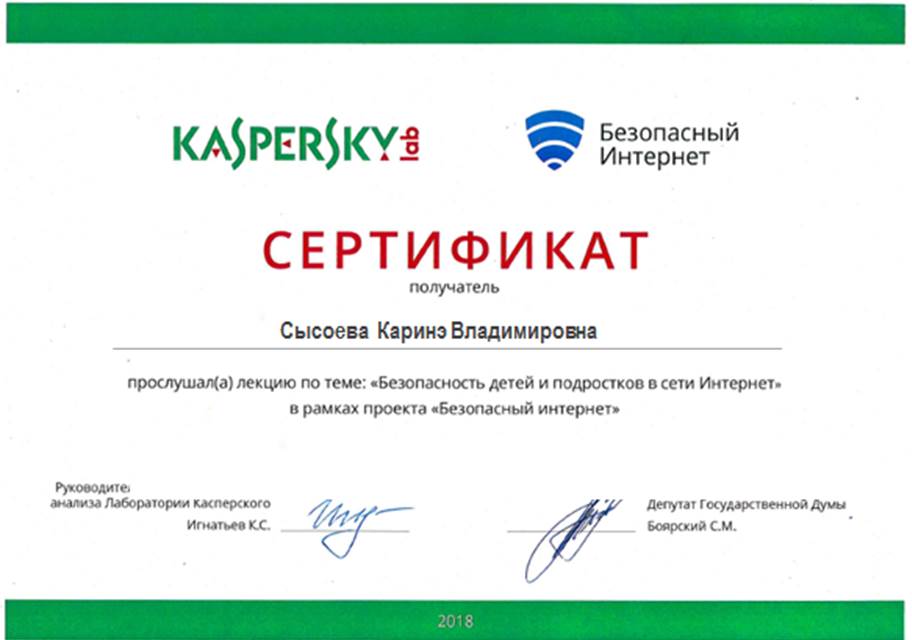 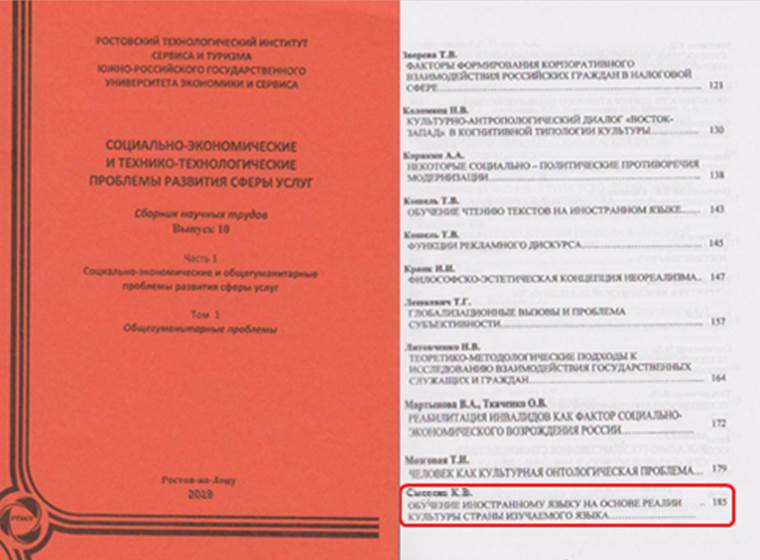 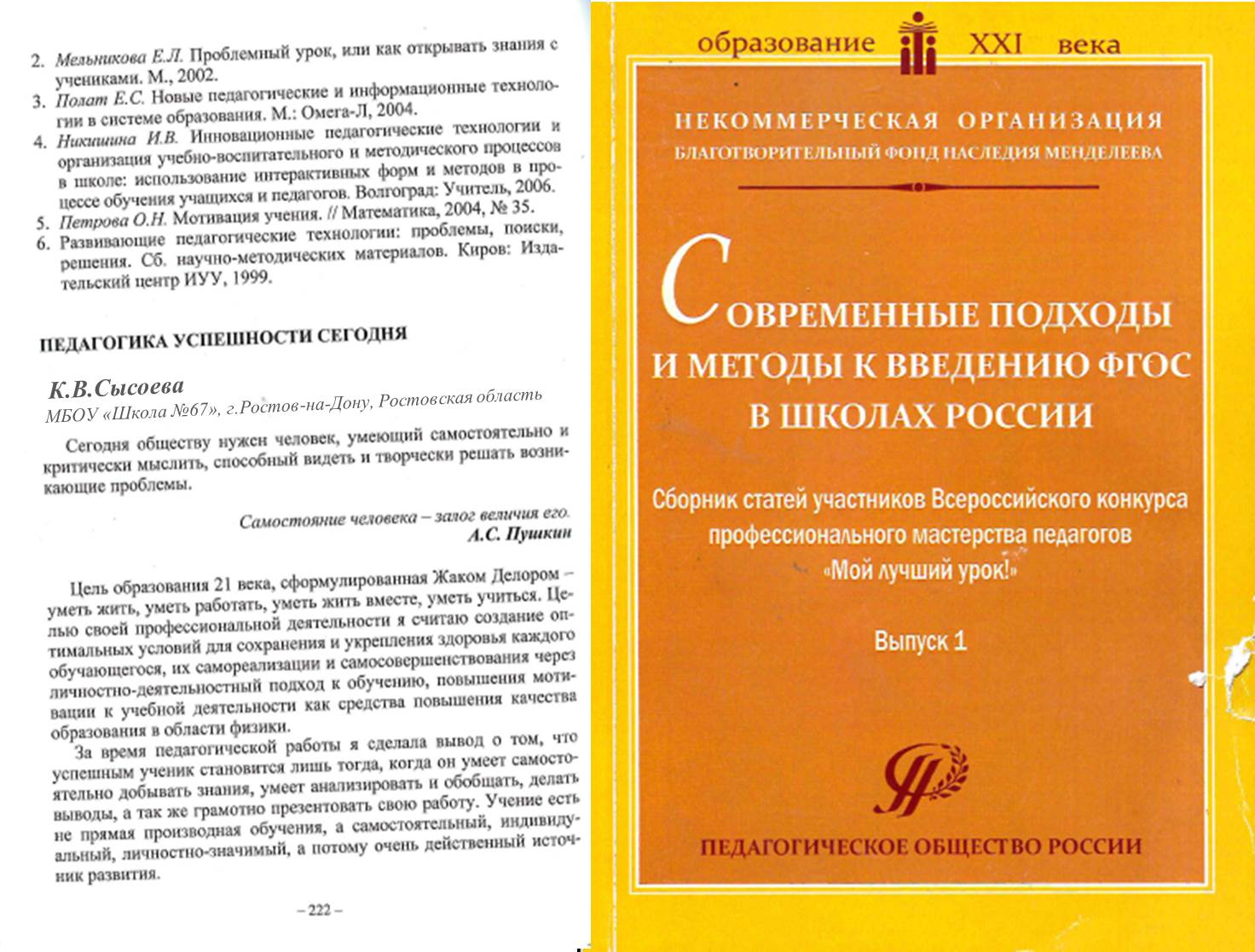 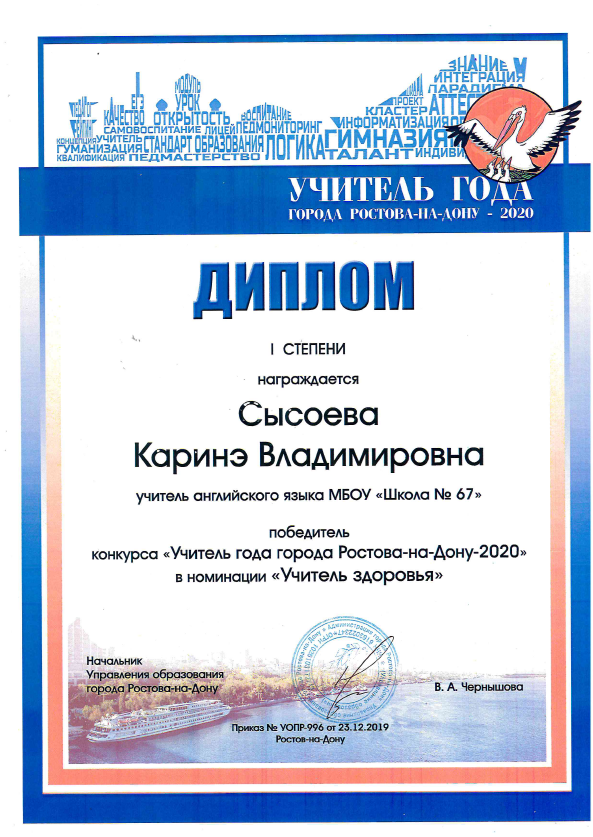 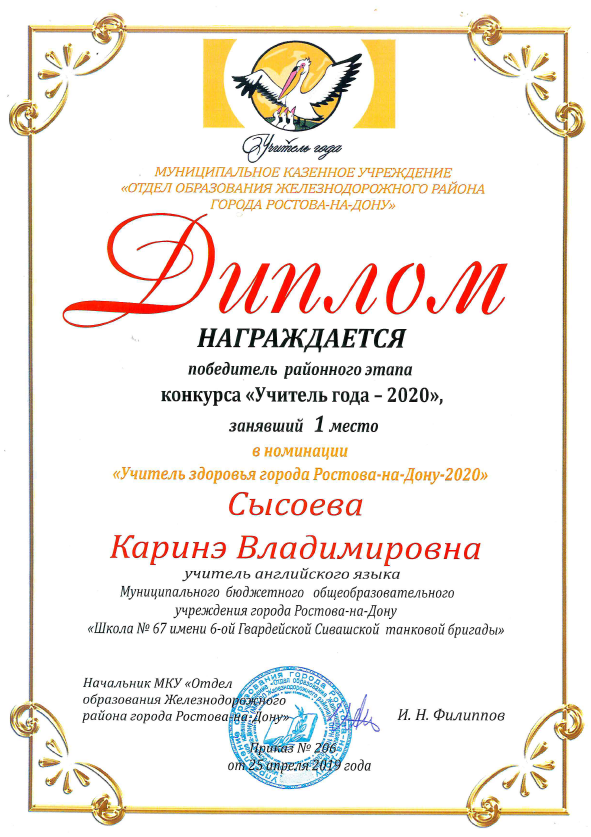 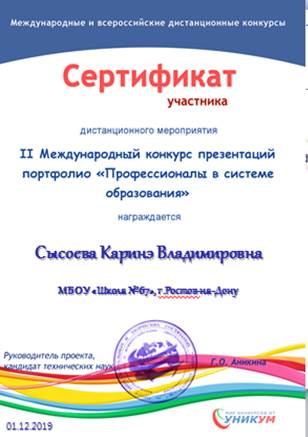 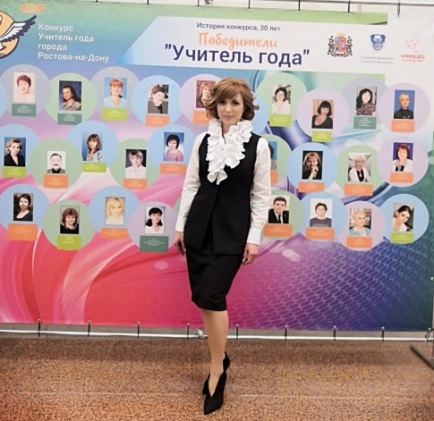 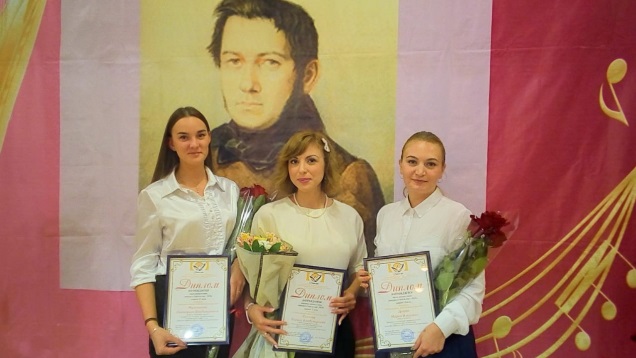 «В ЭТОМ МИРЕ ДОБИВАЕТСЯ УСПЕХА ТОЛЬКО ТОТ, КТО ИЩЕТ НУЖНЫХ ЕМУ УСЛОВИЙ И, ЕСЛИ НЕ НАХОДИТ, СОЗДАЕТ ИХ САМ».
БЕРНАРД  ШОУ